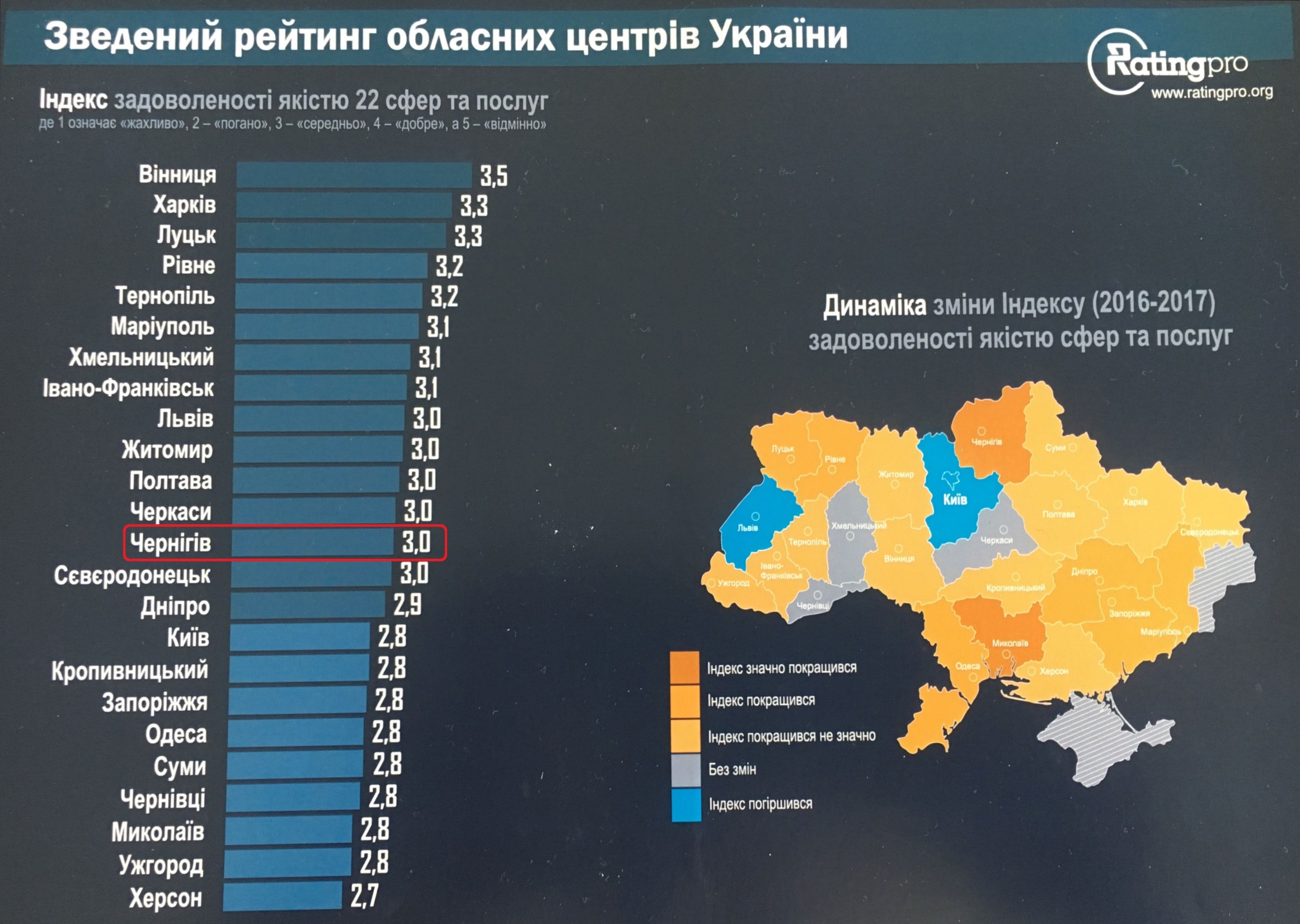 Лютий 2017
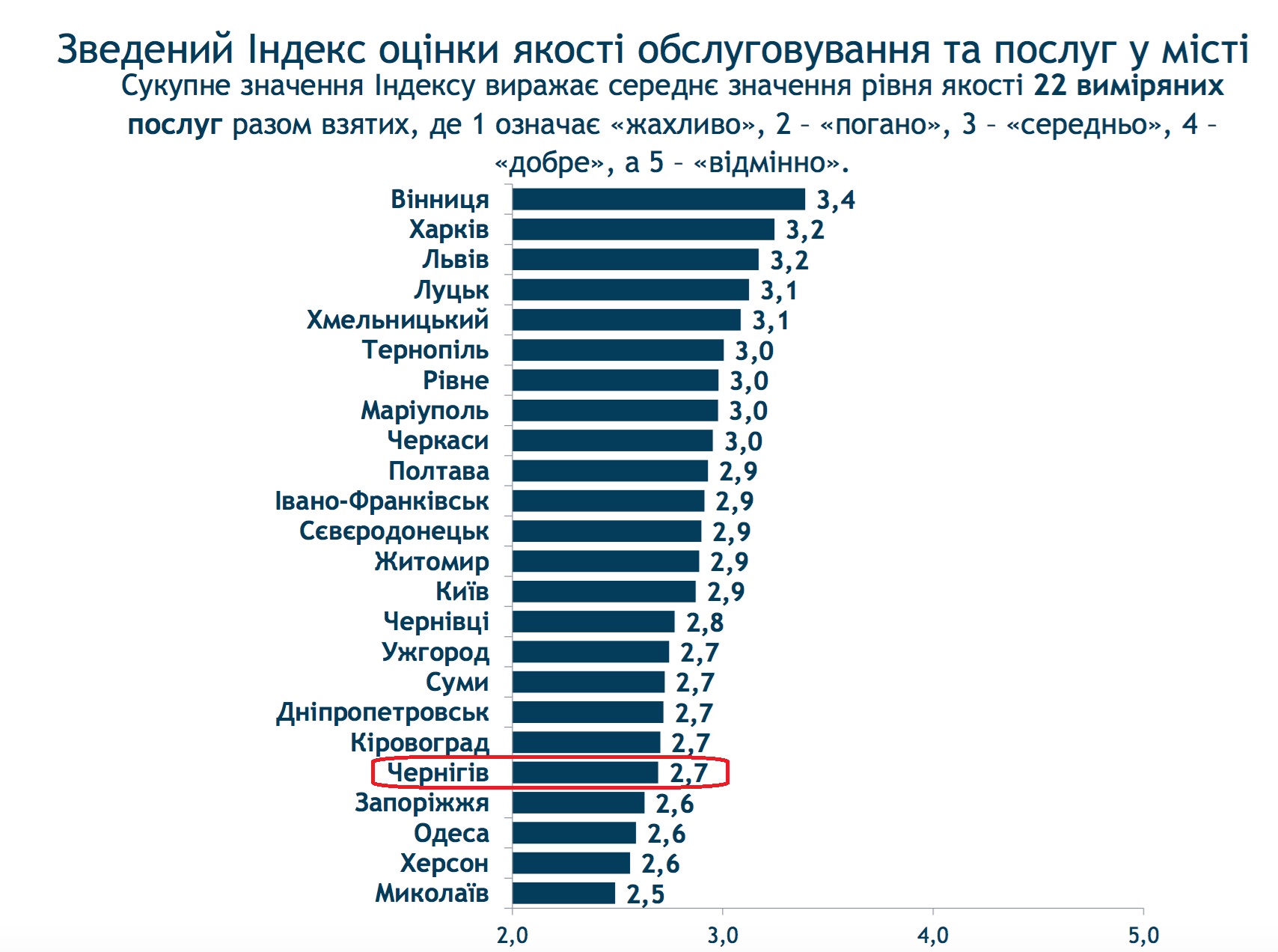 Лютий 2016
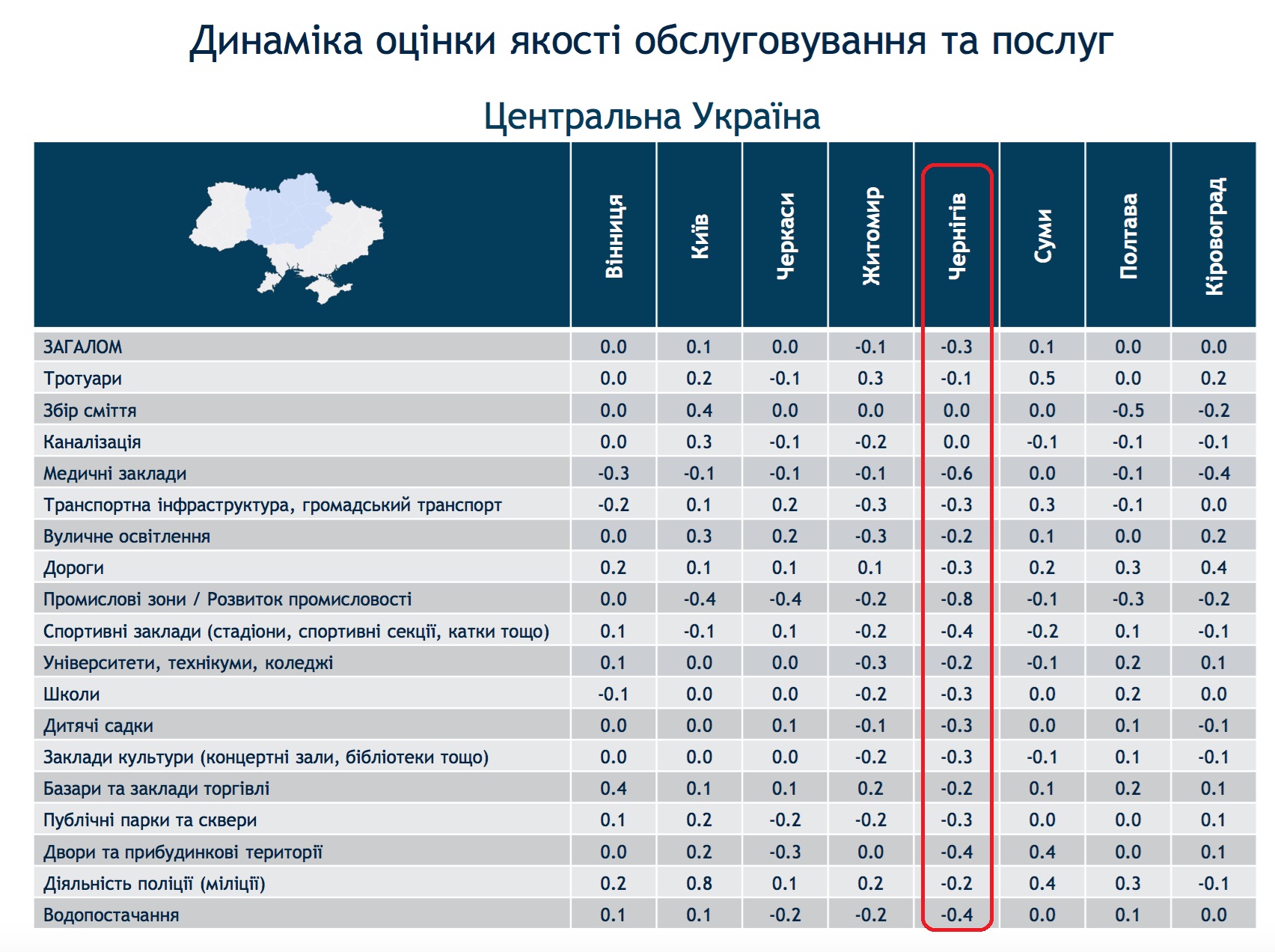 Лютий 2016
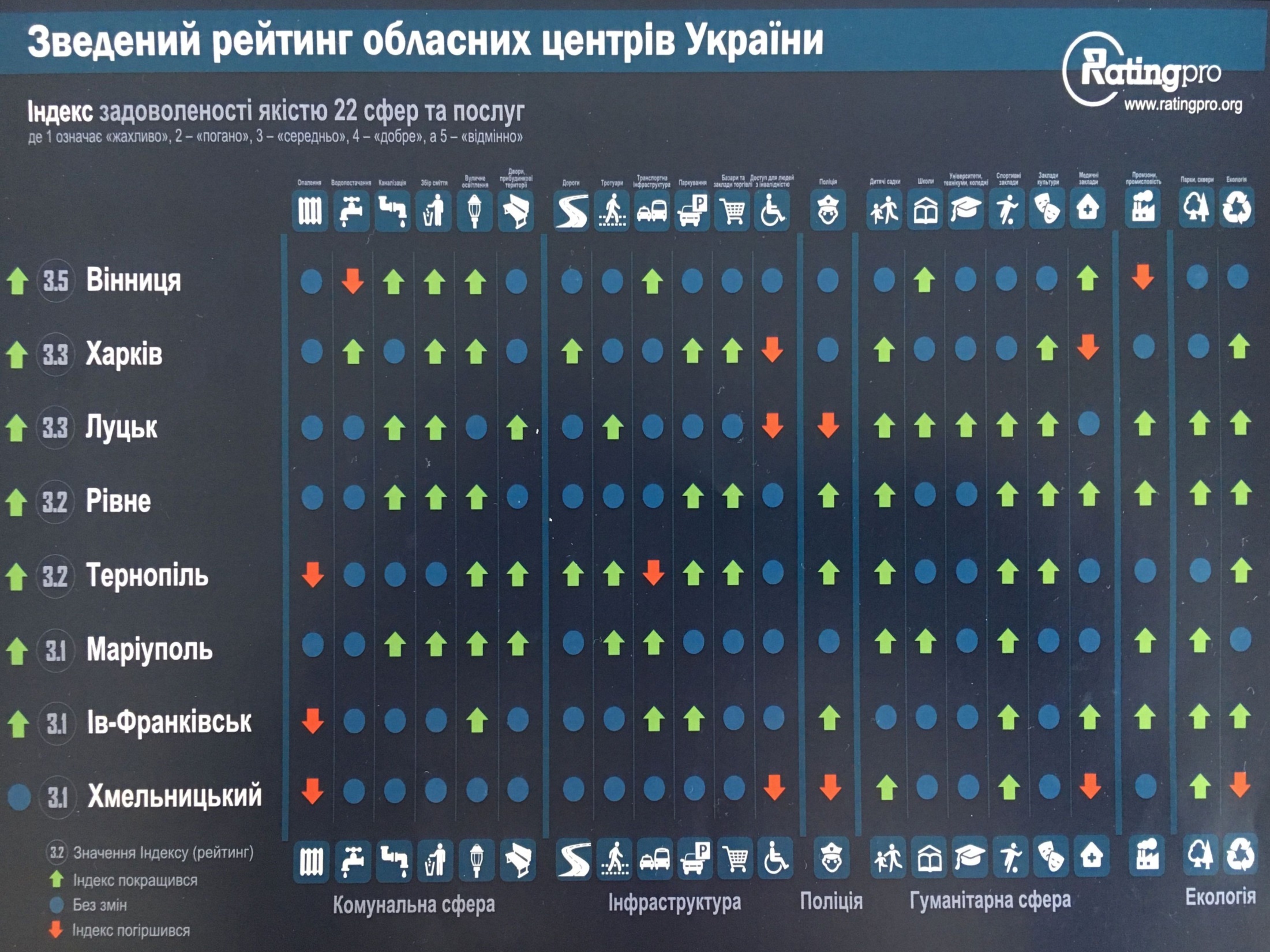 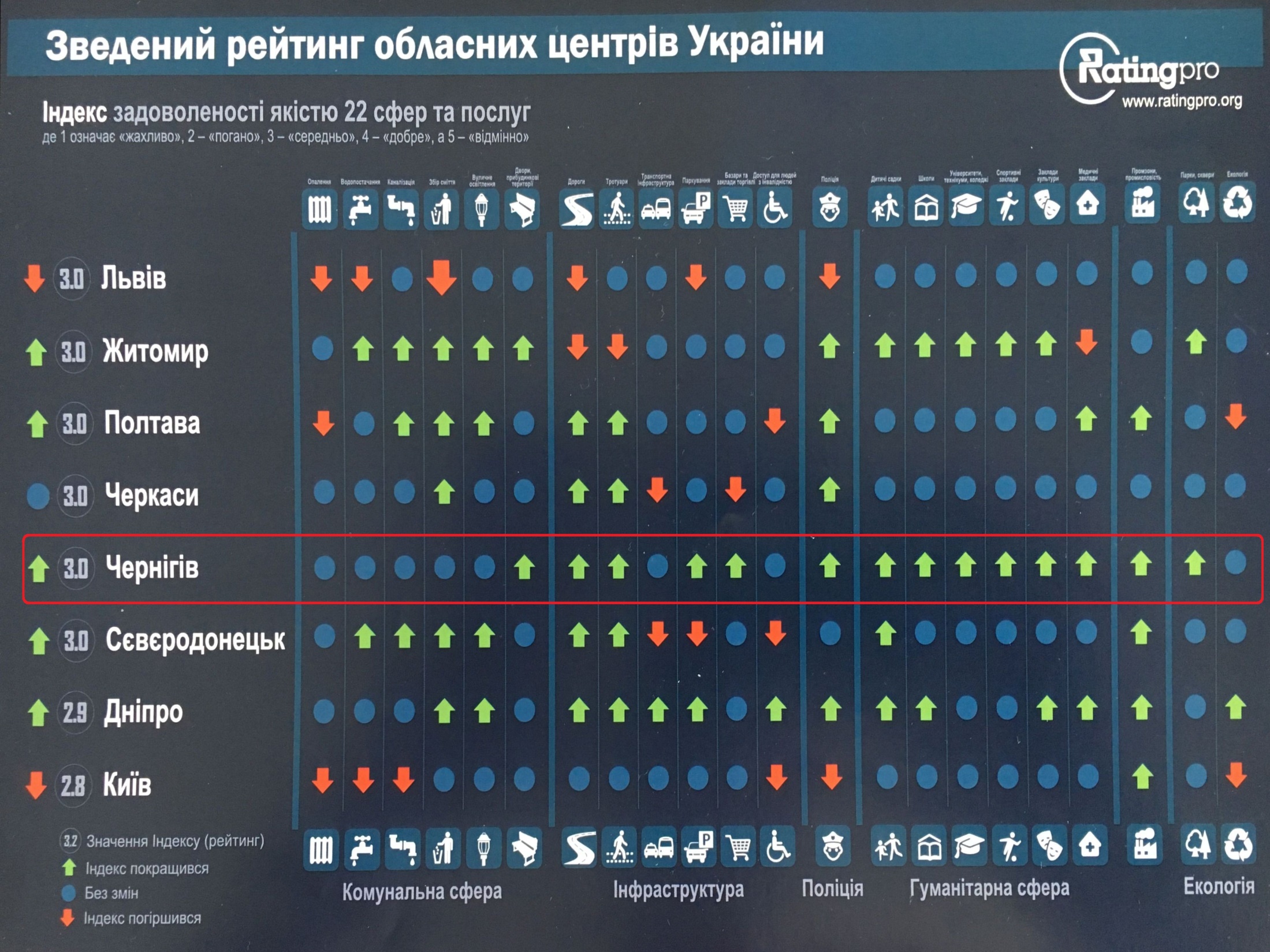 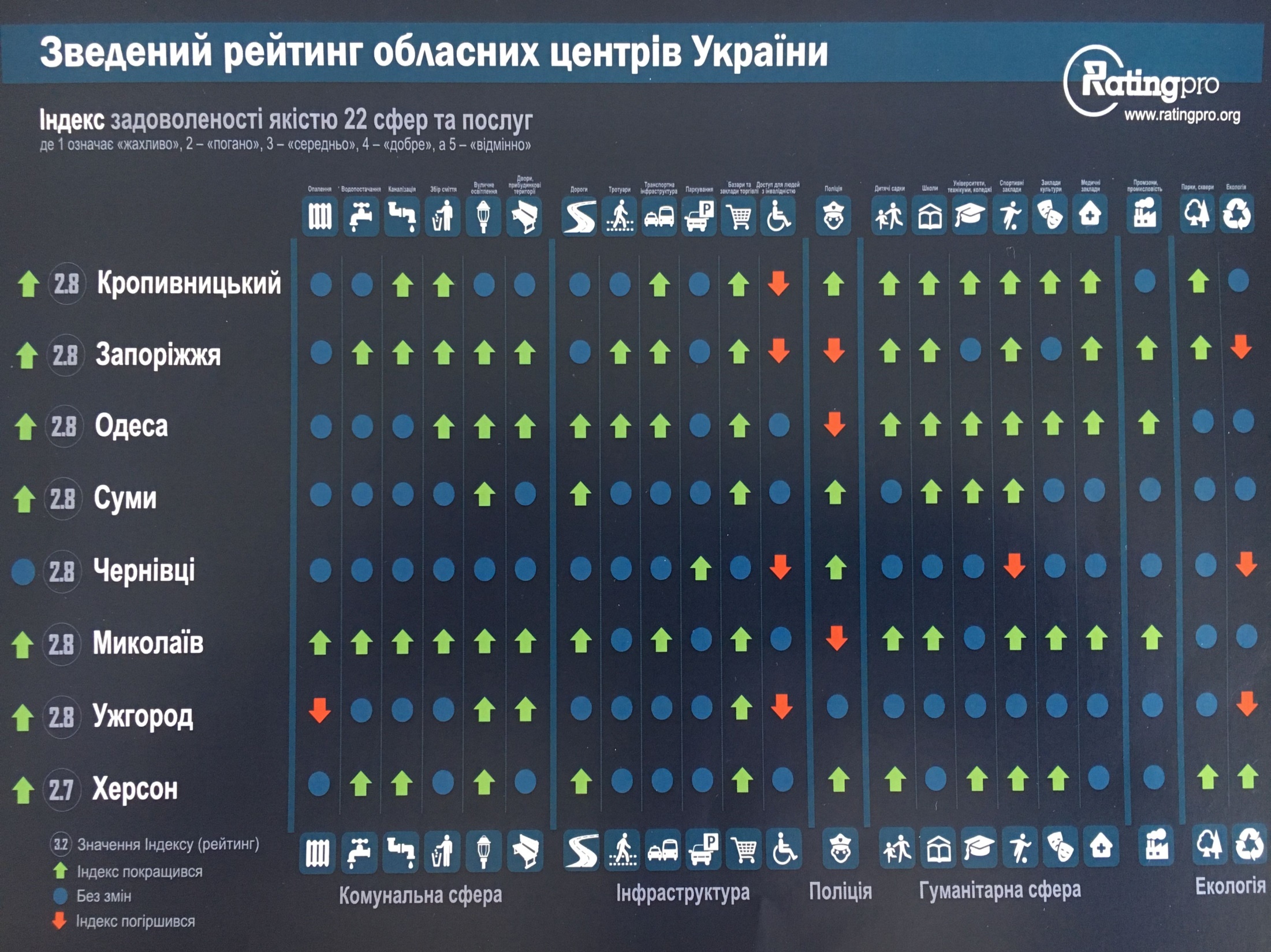 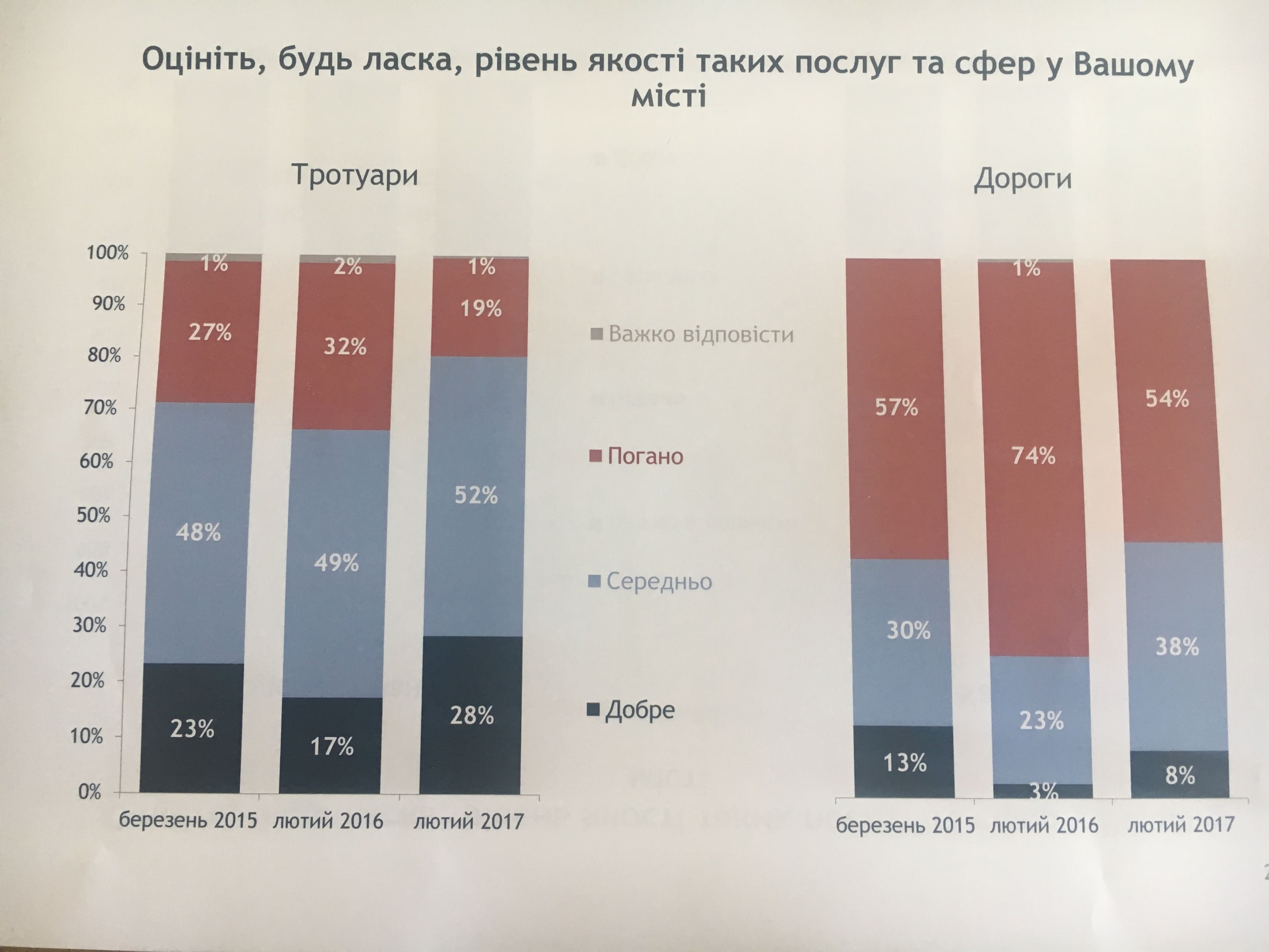 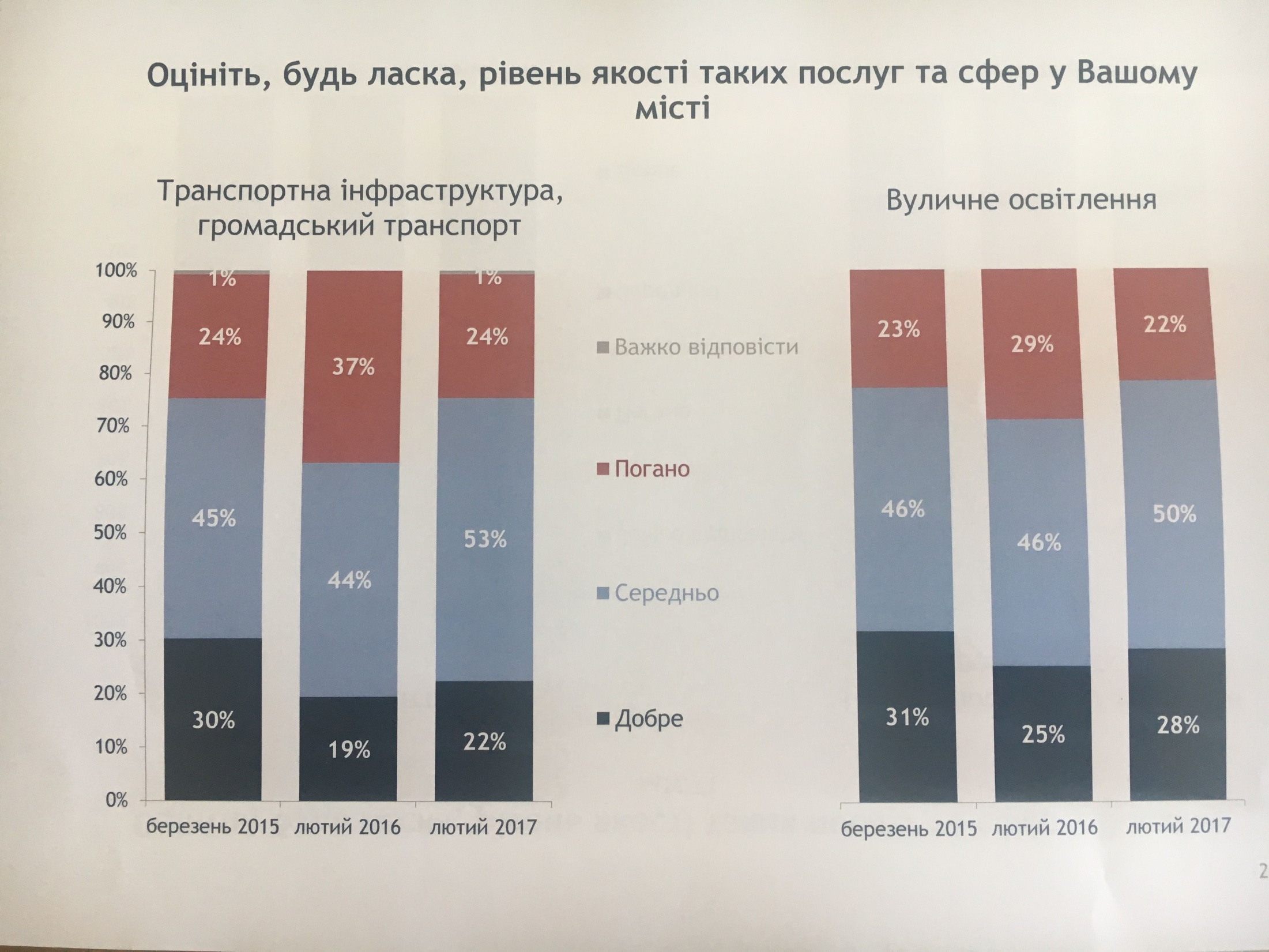 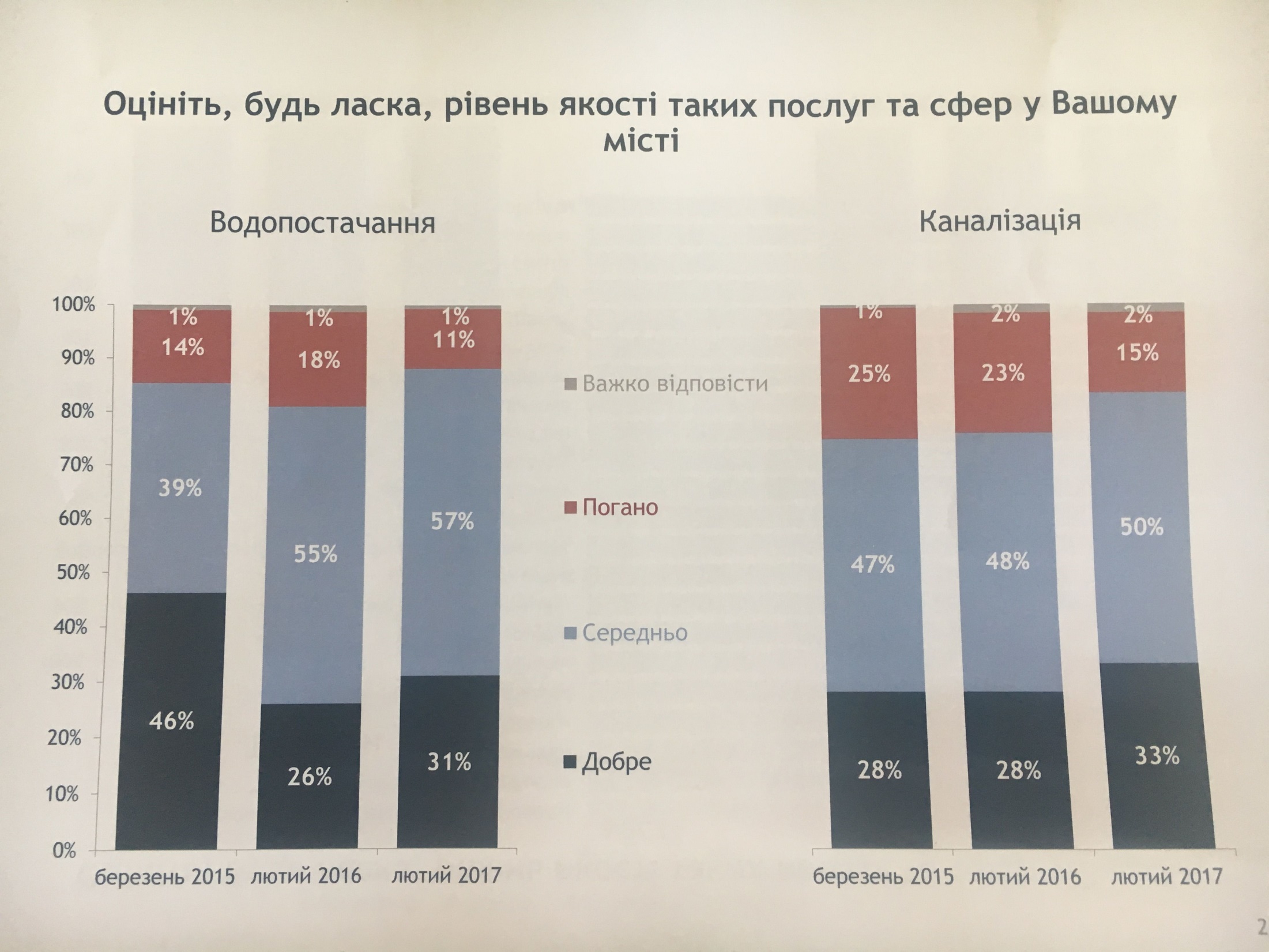 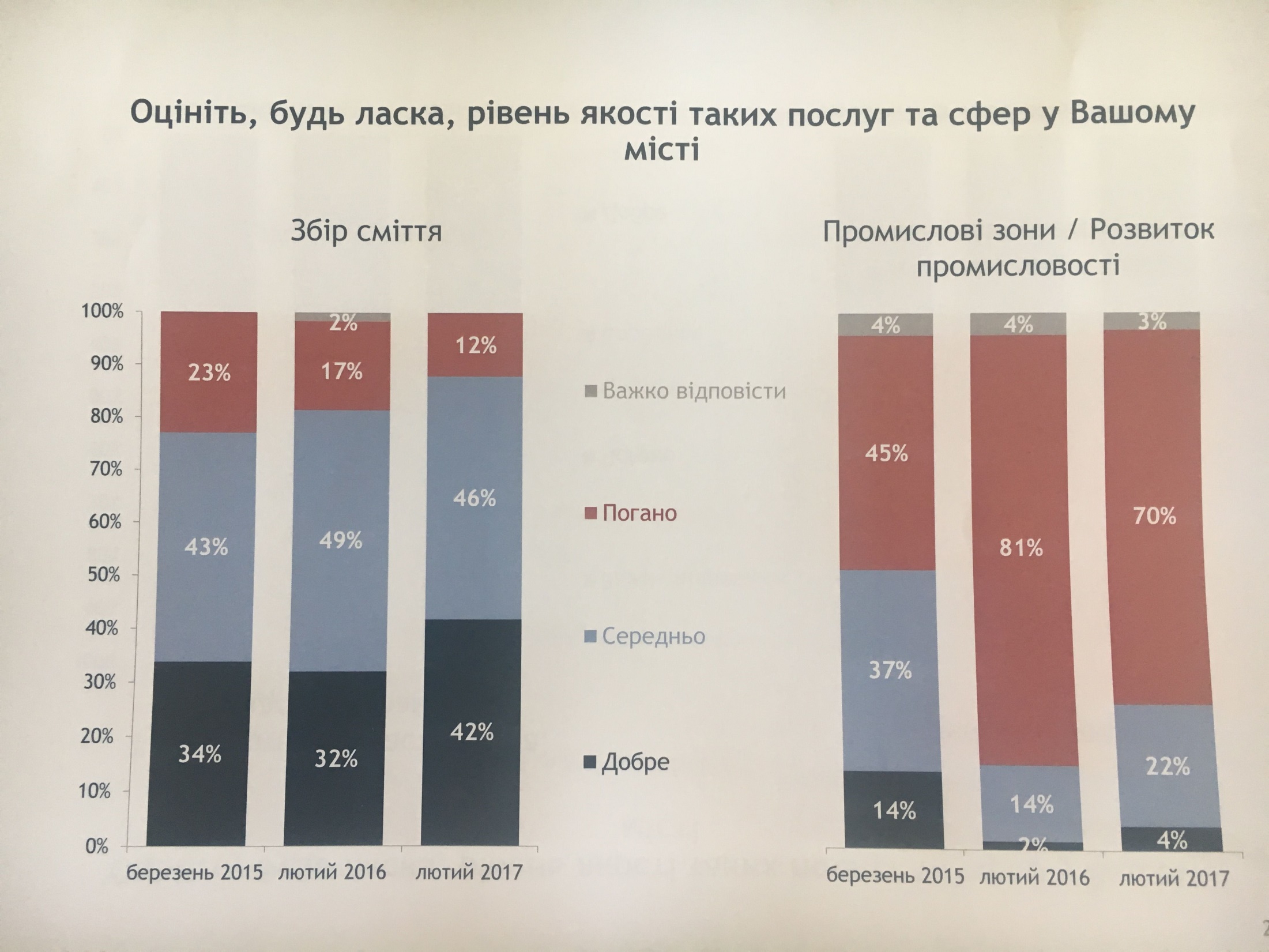 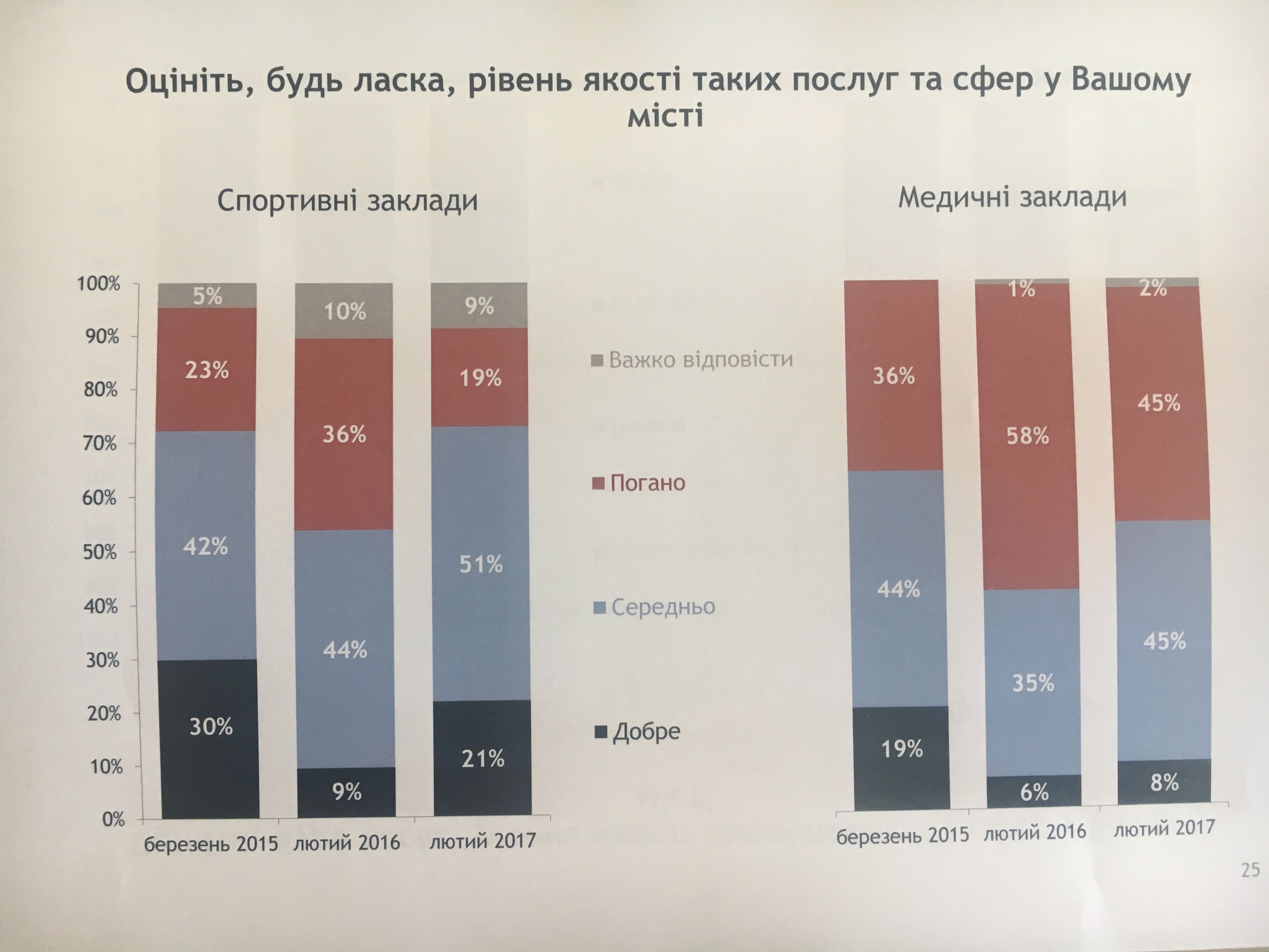 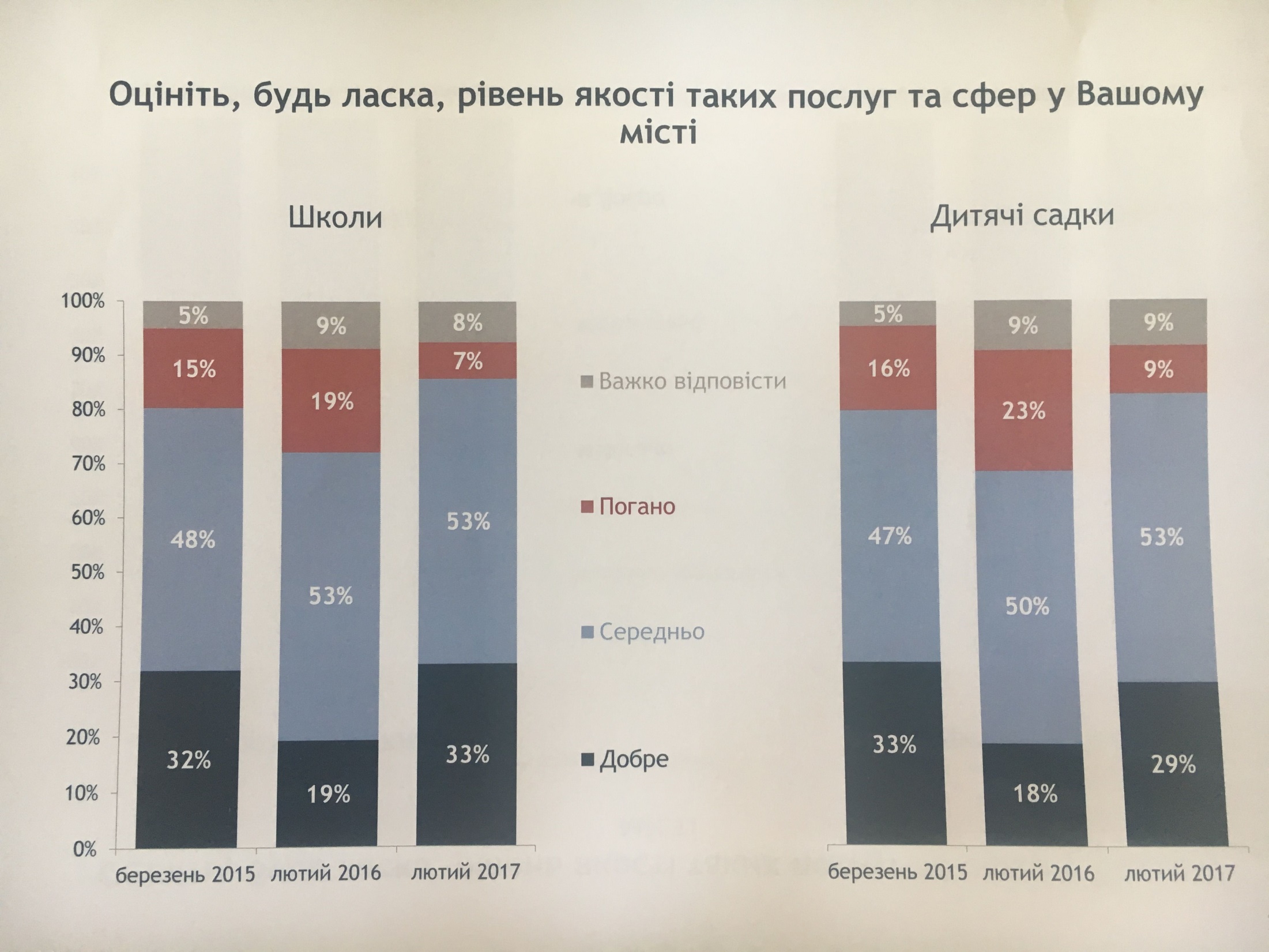 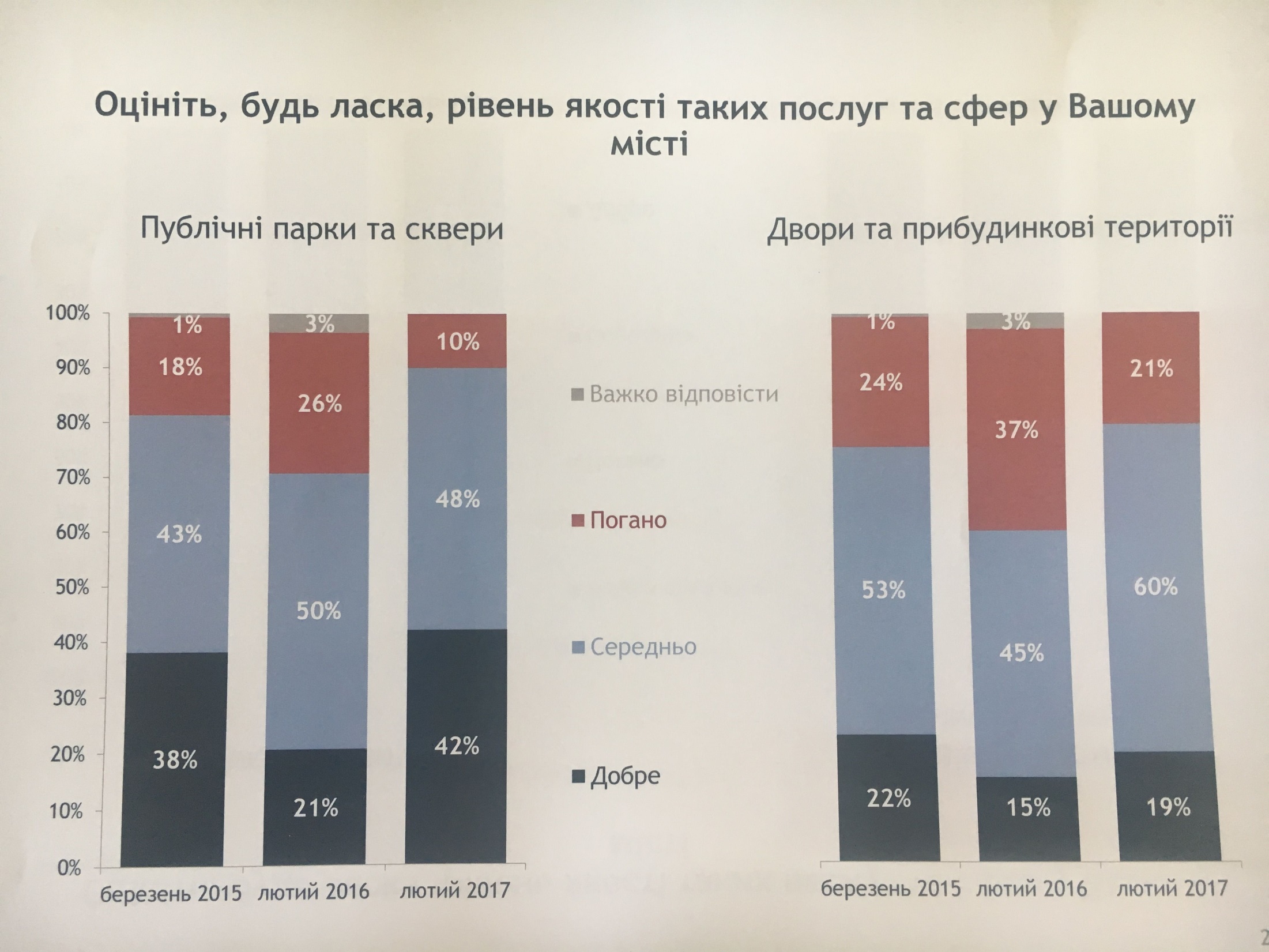 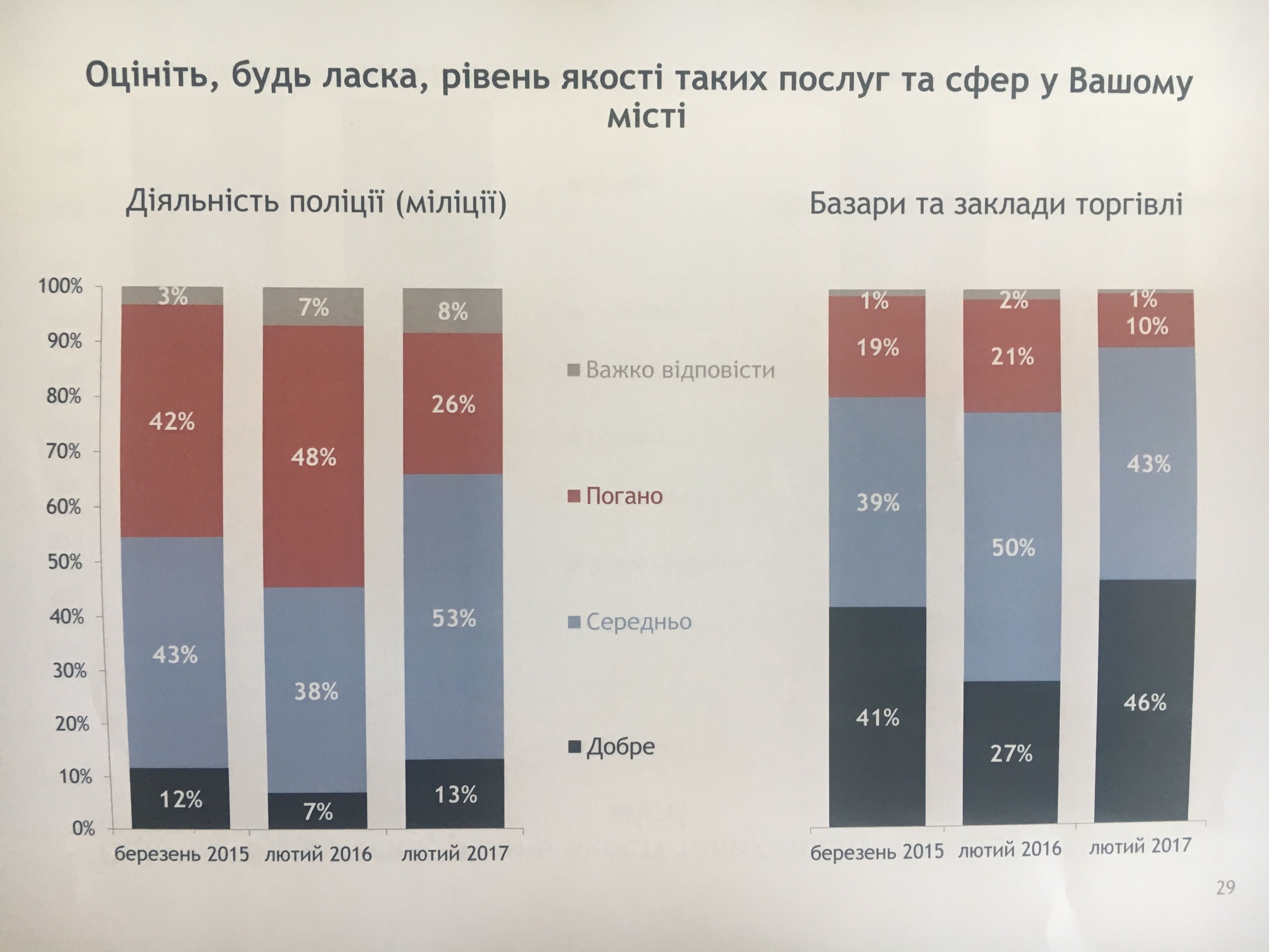 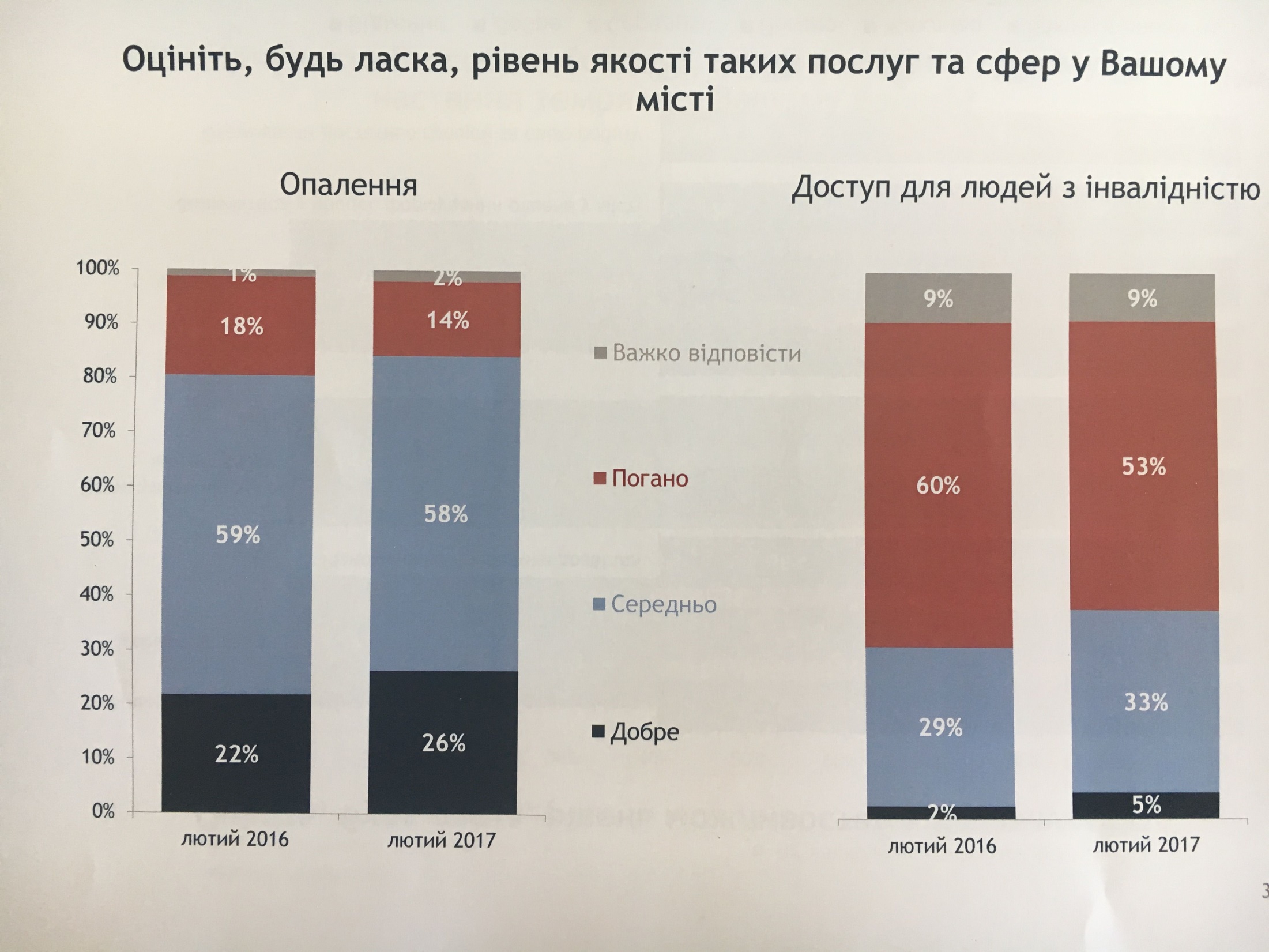 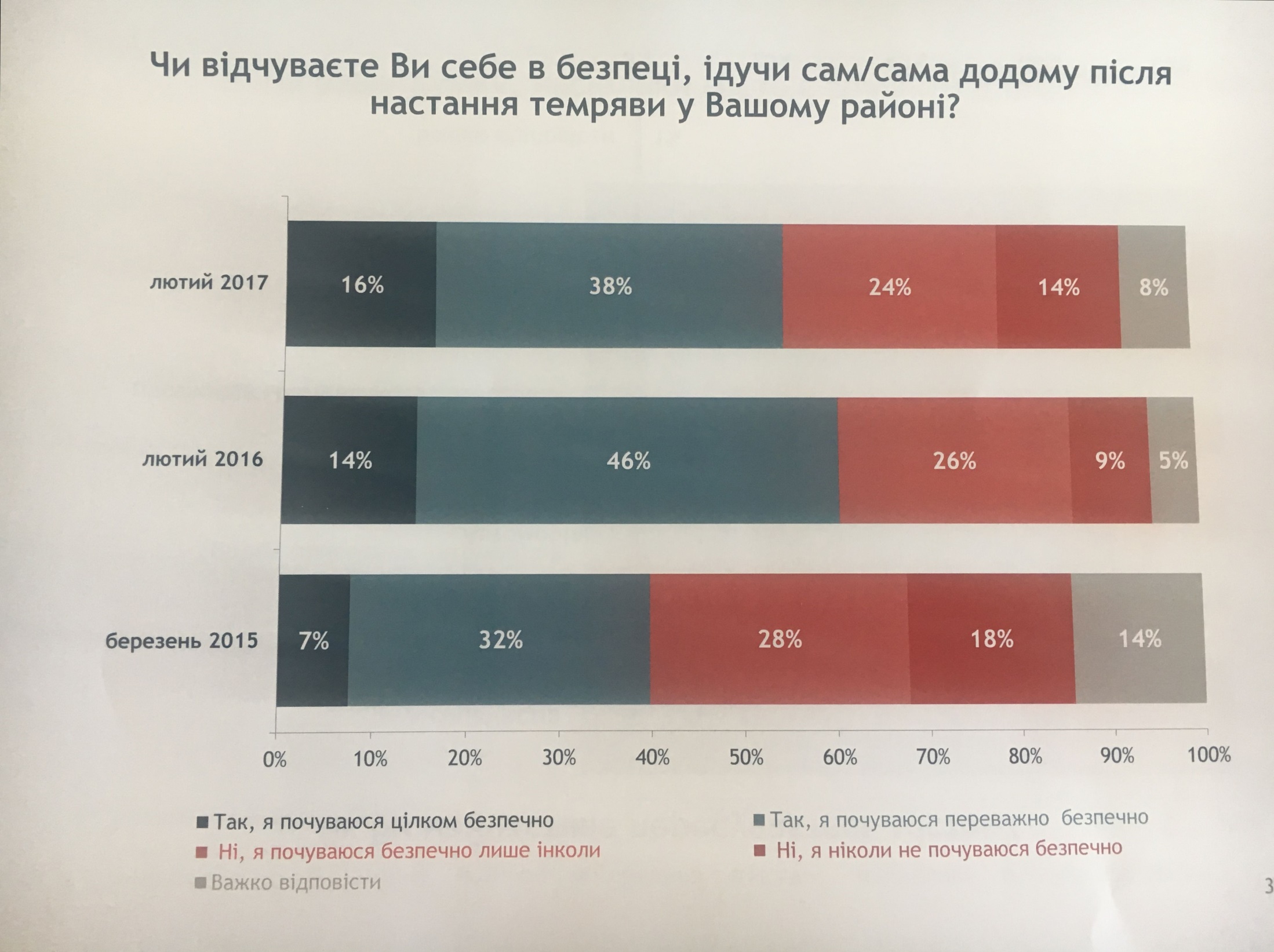 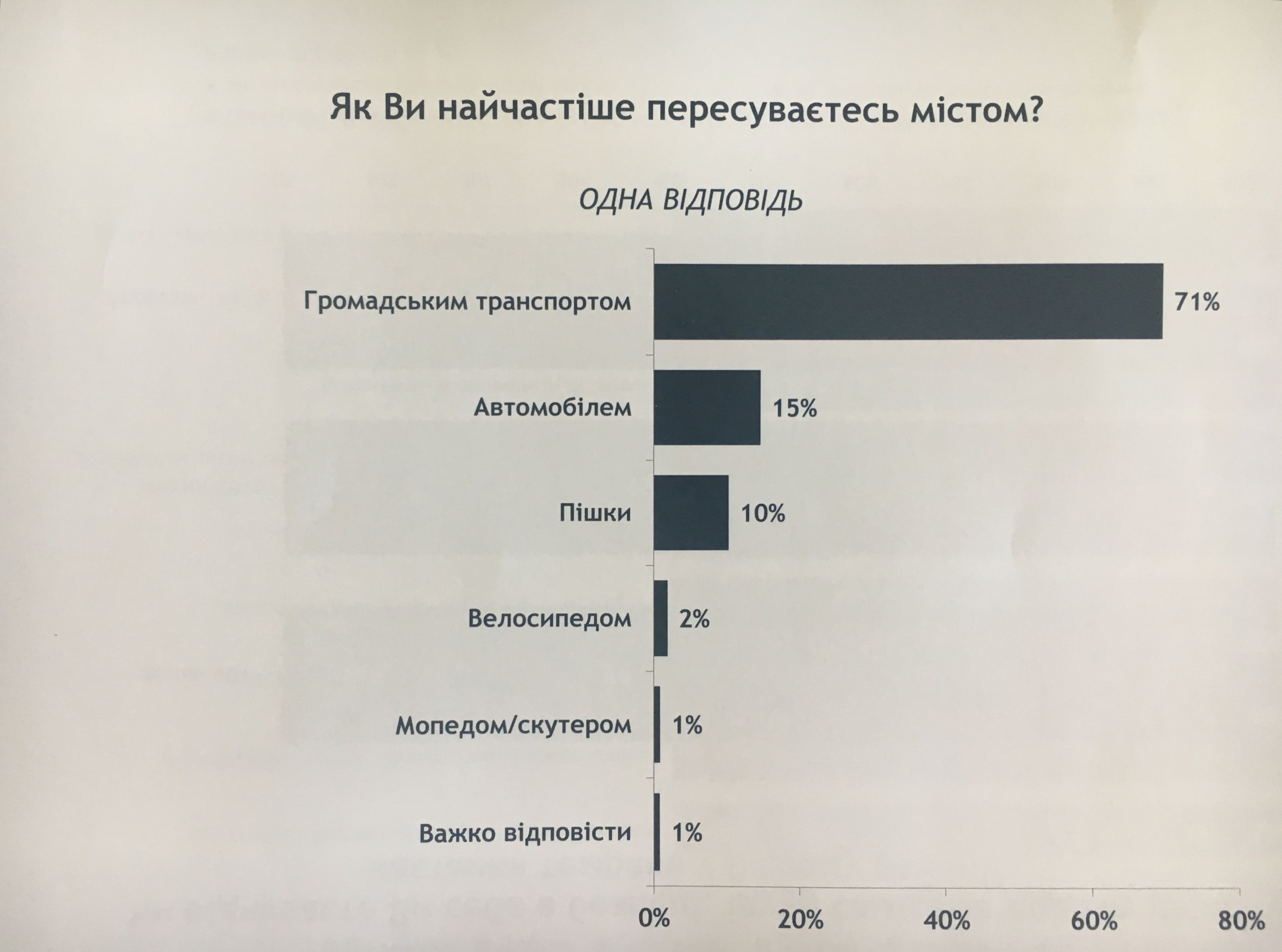 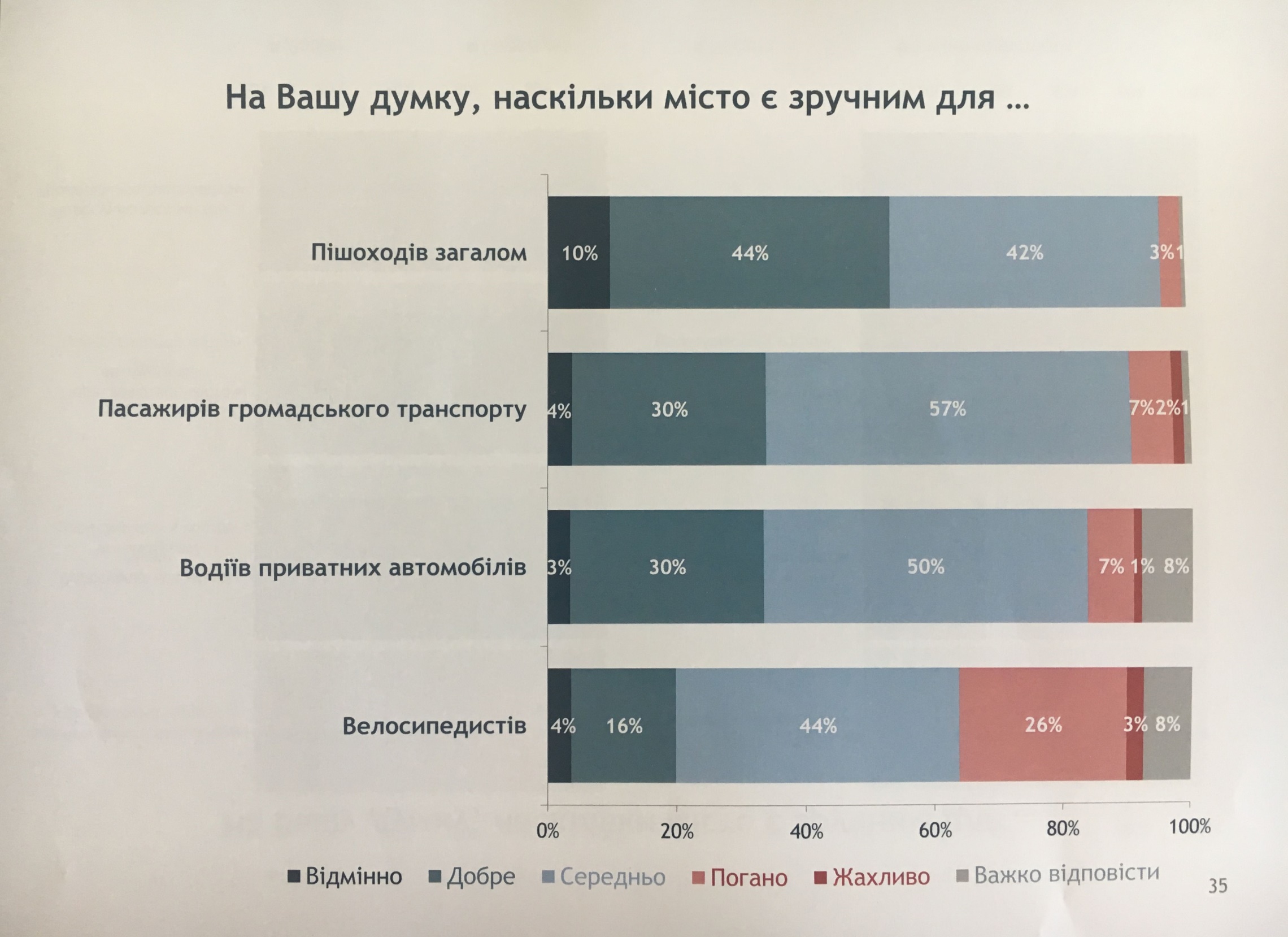 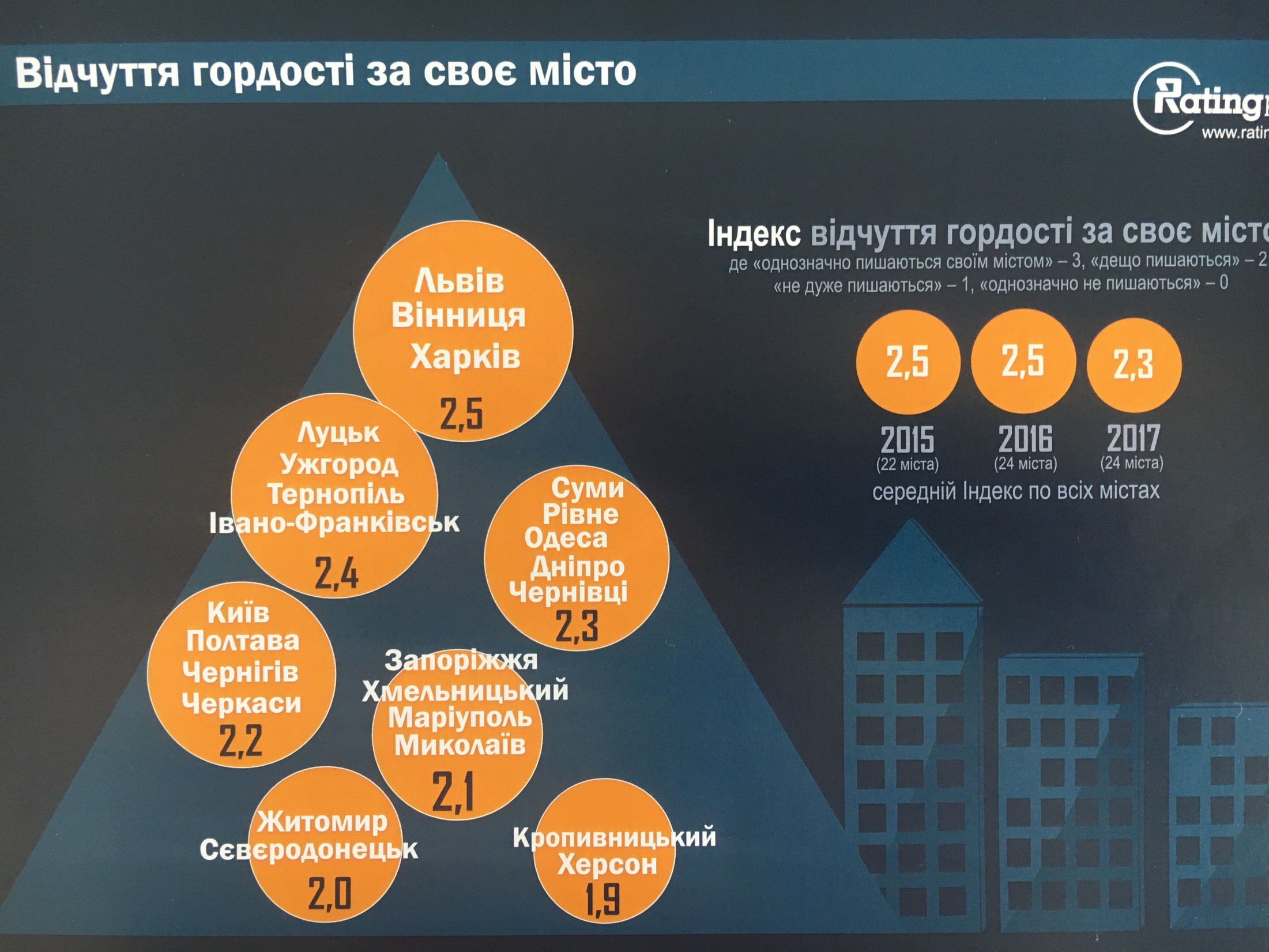 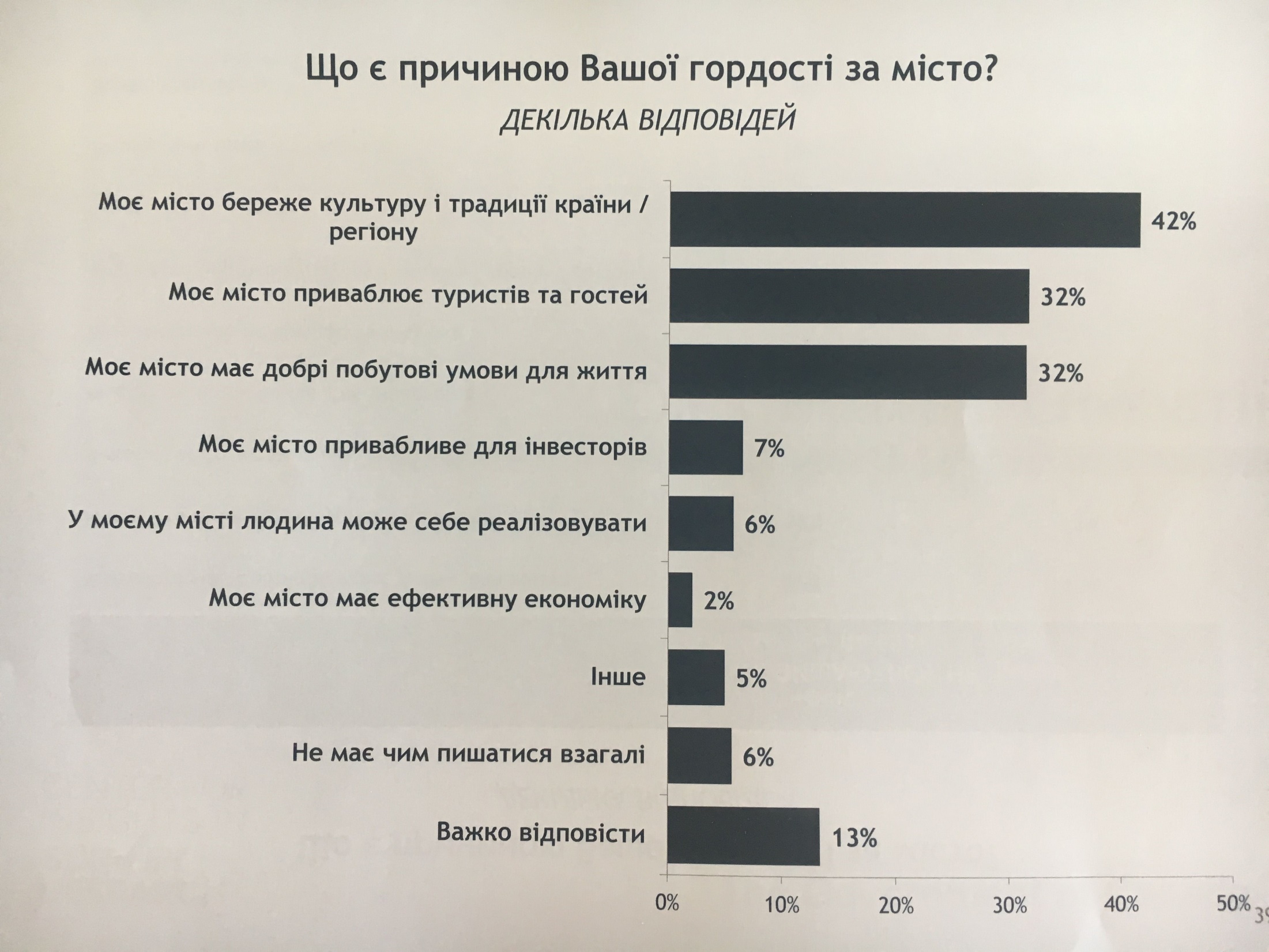 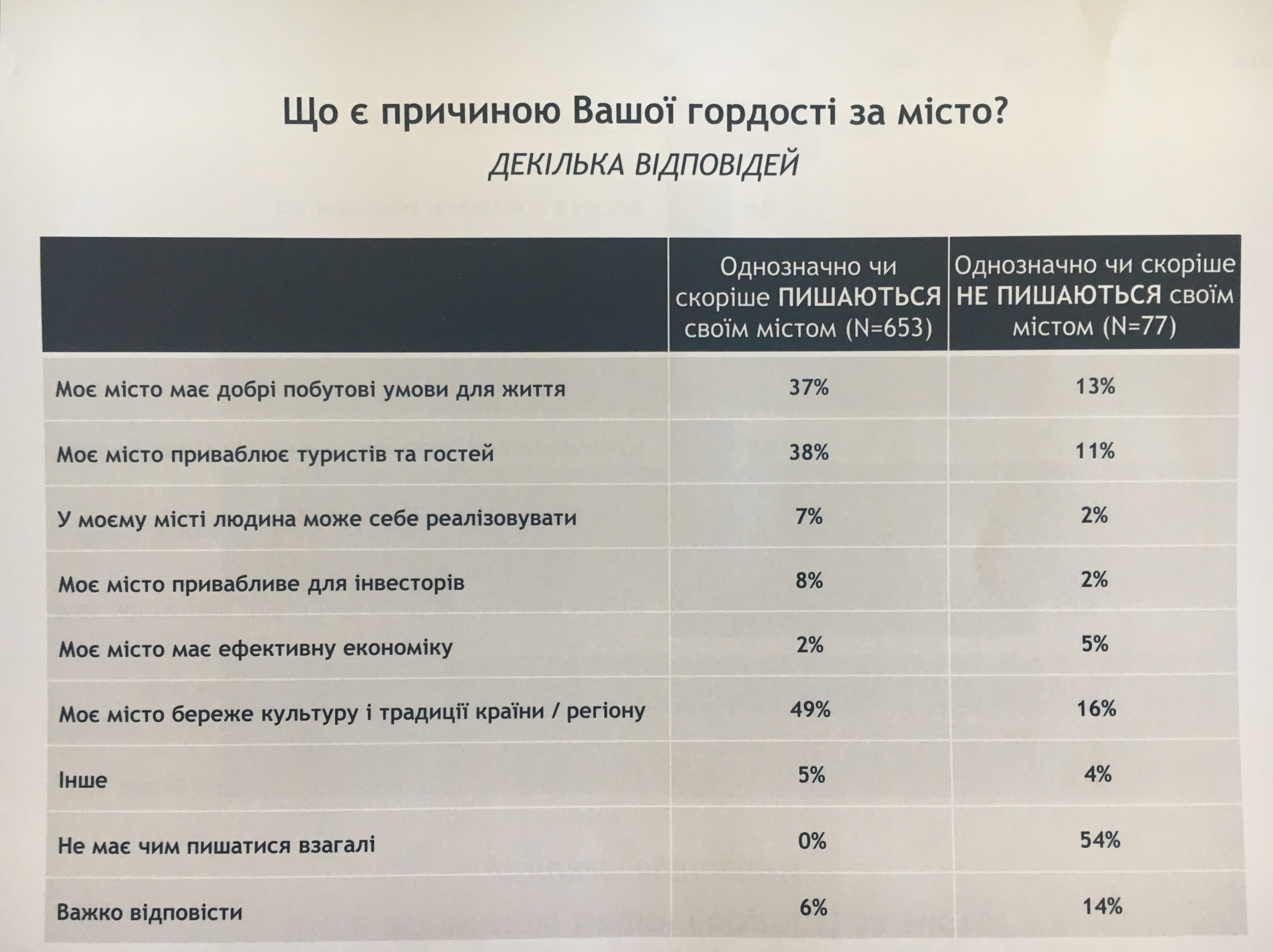 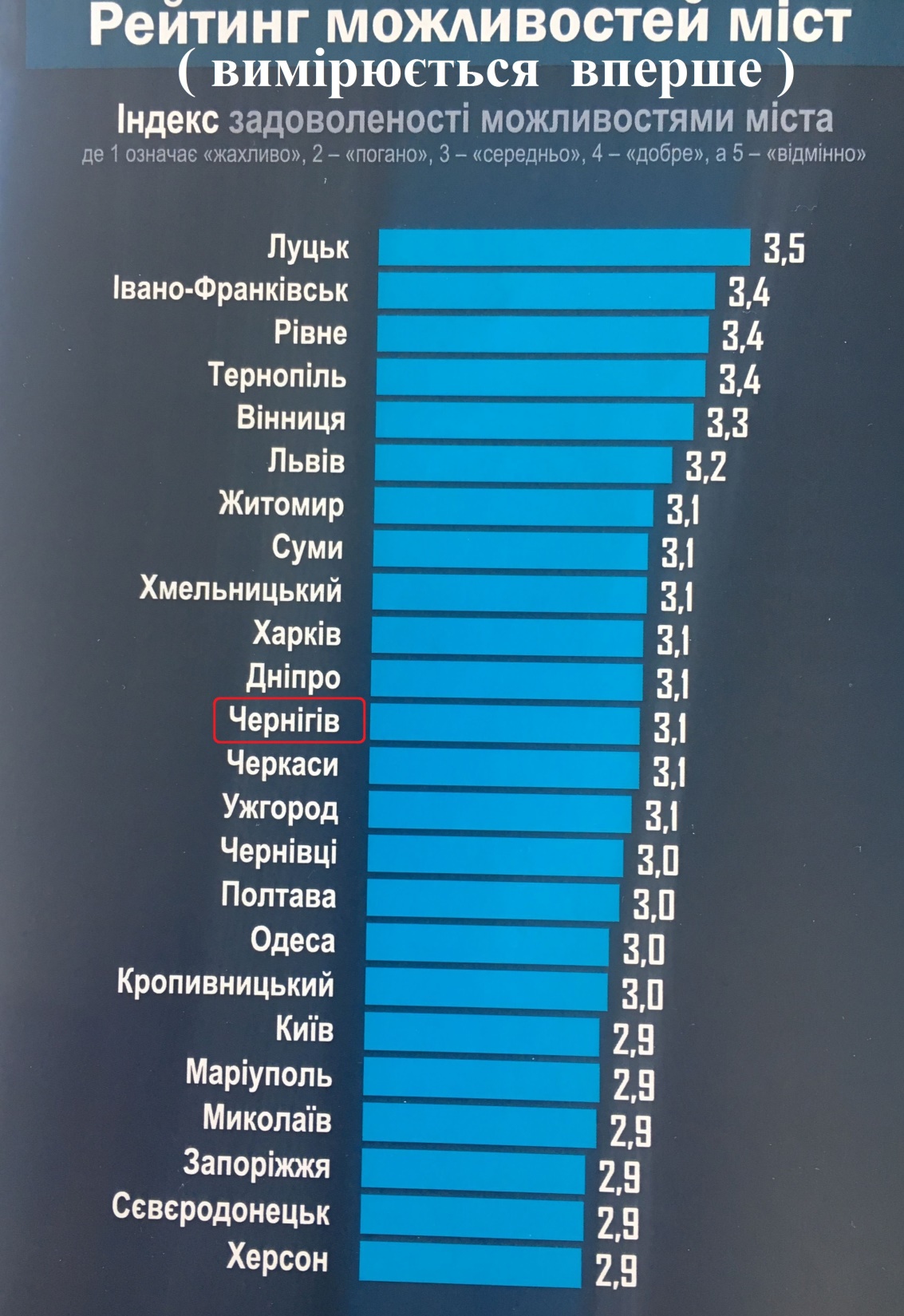 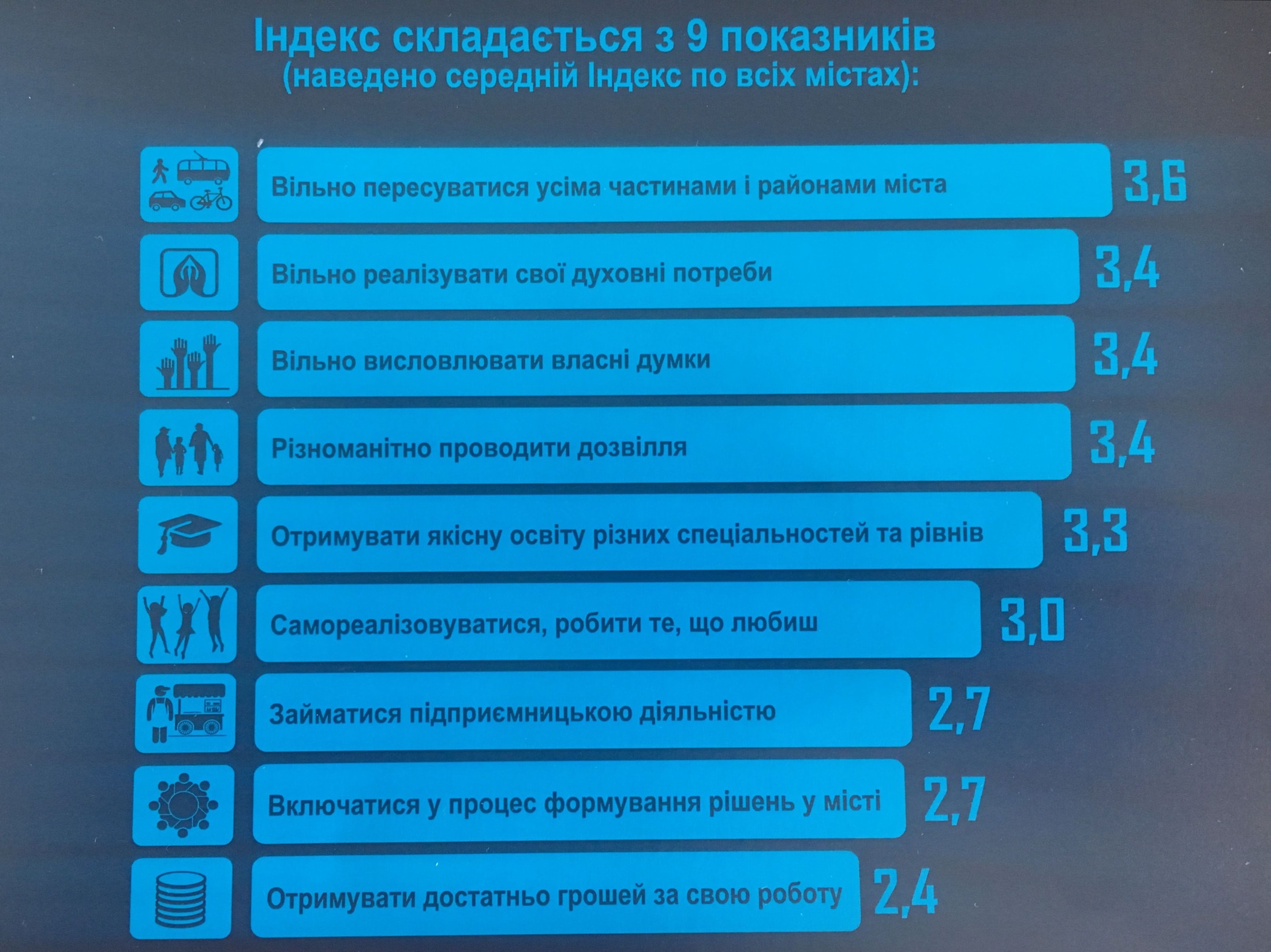 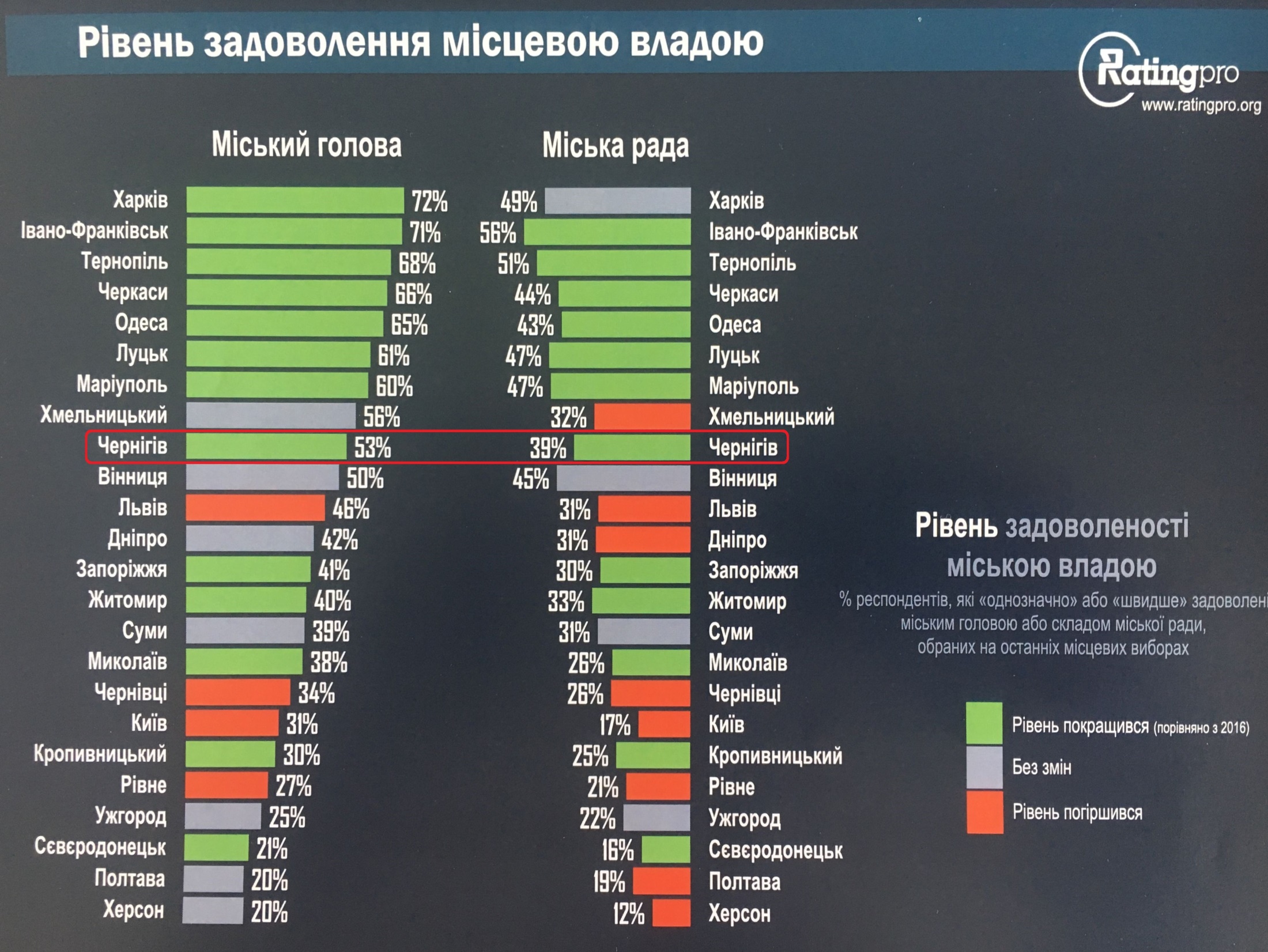 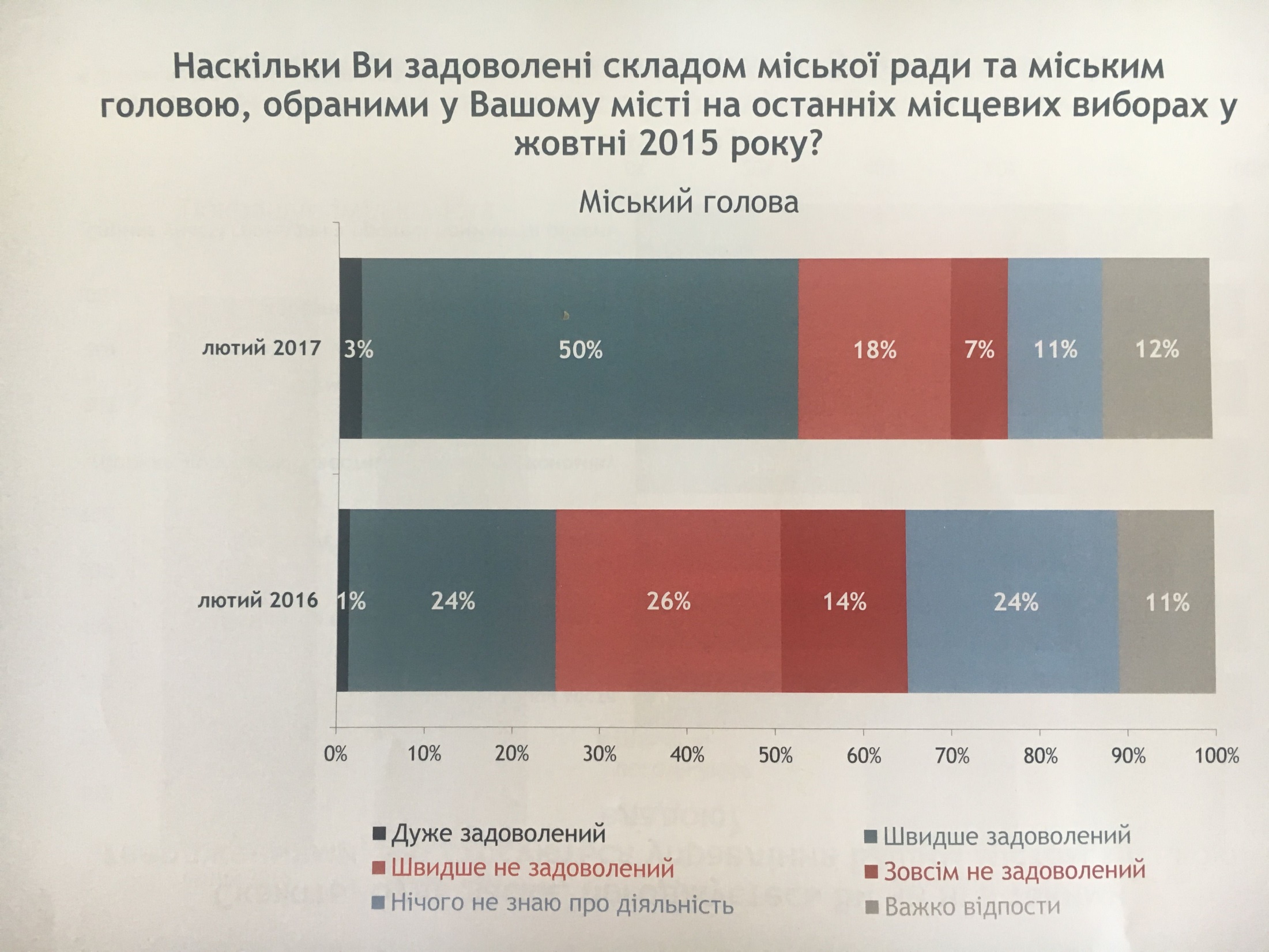 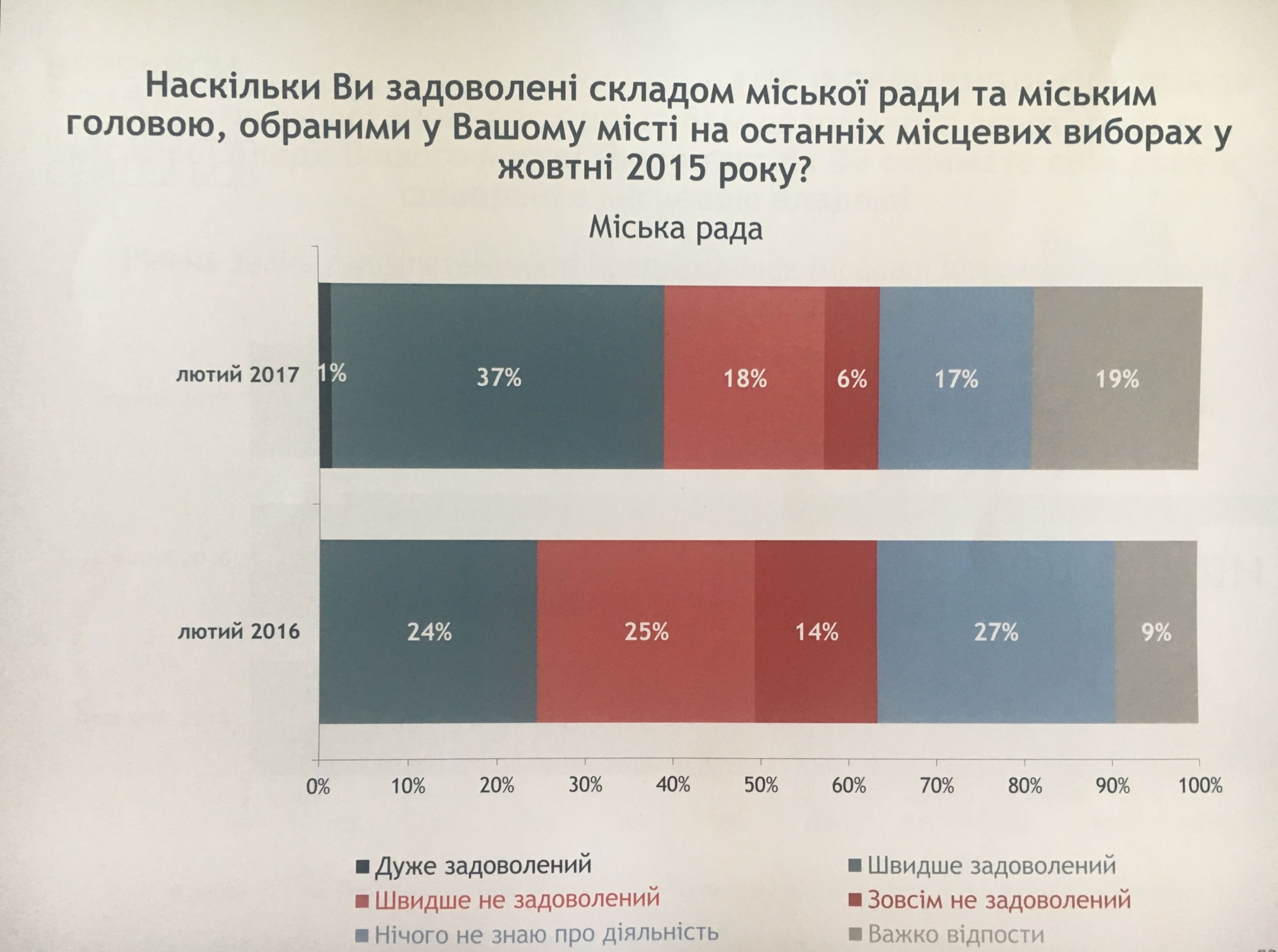 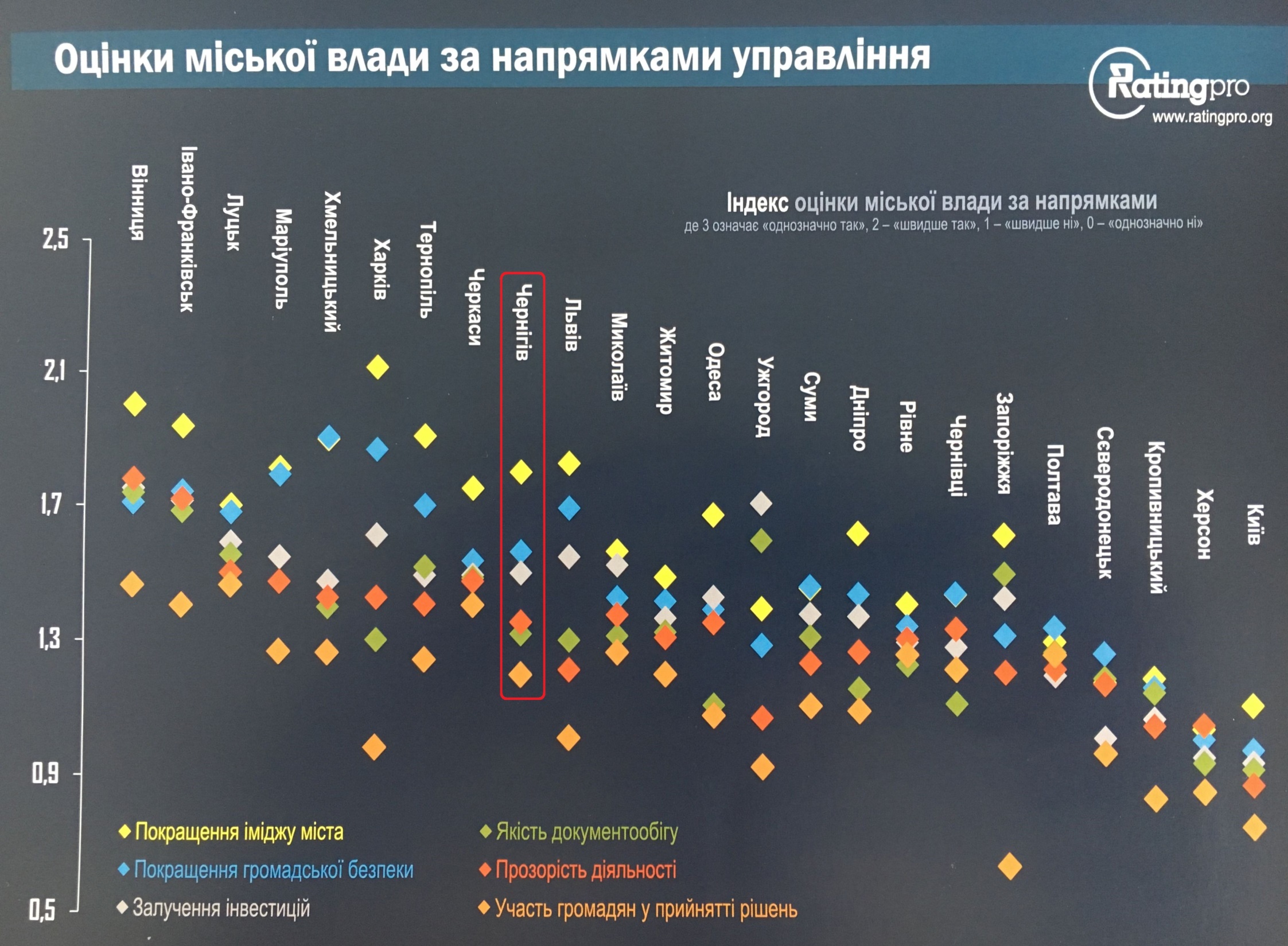 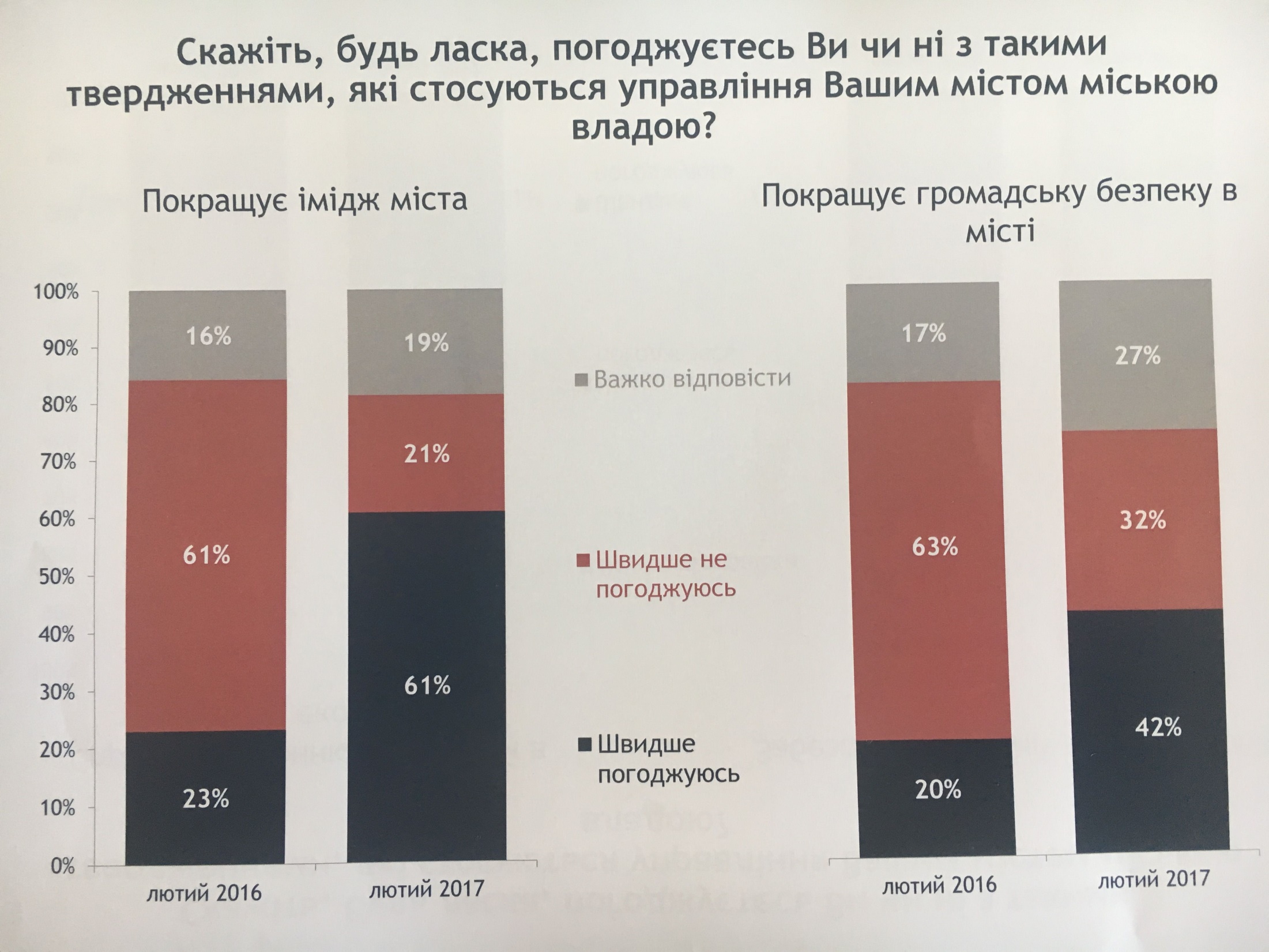 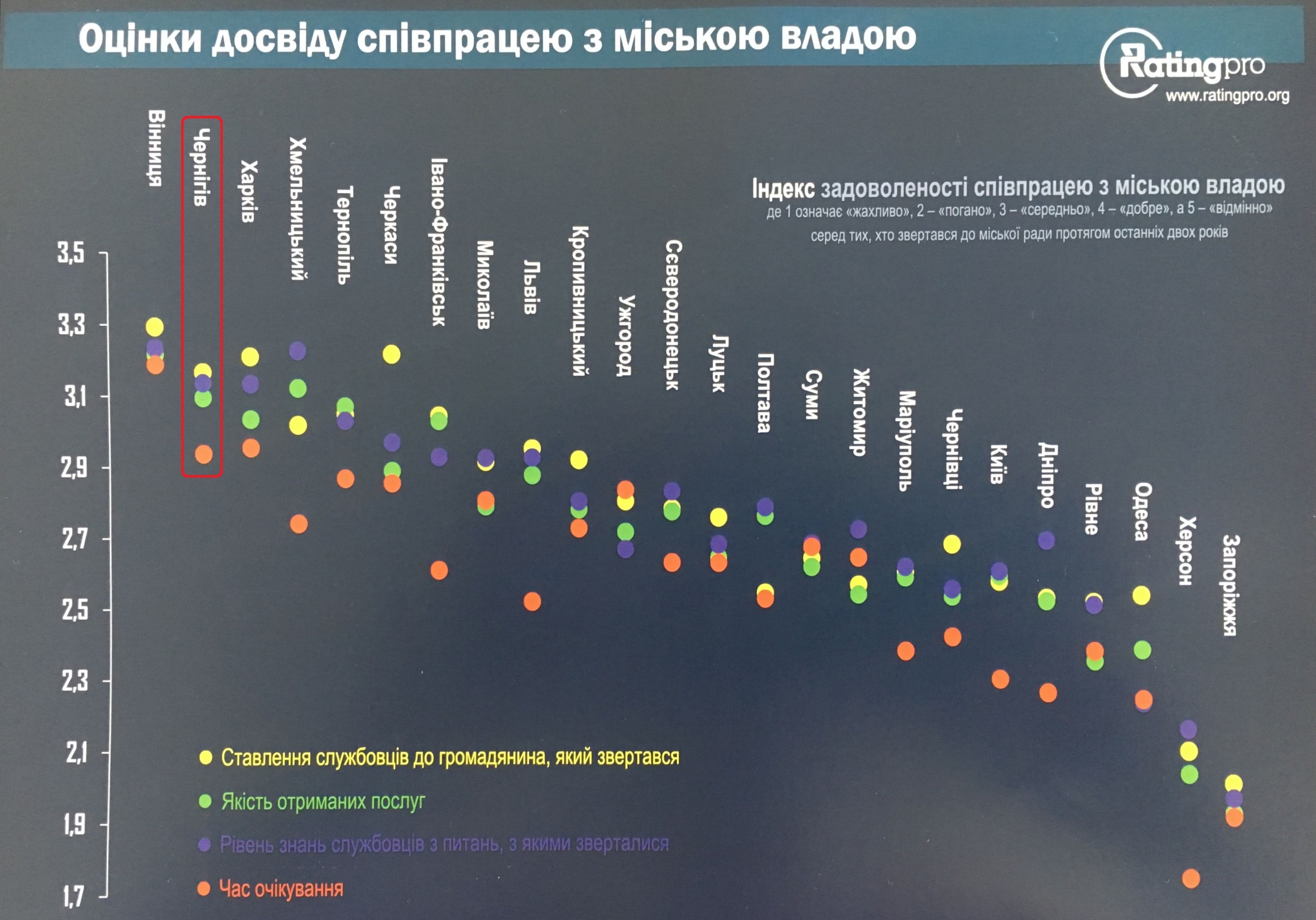 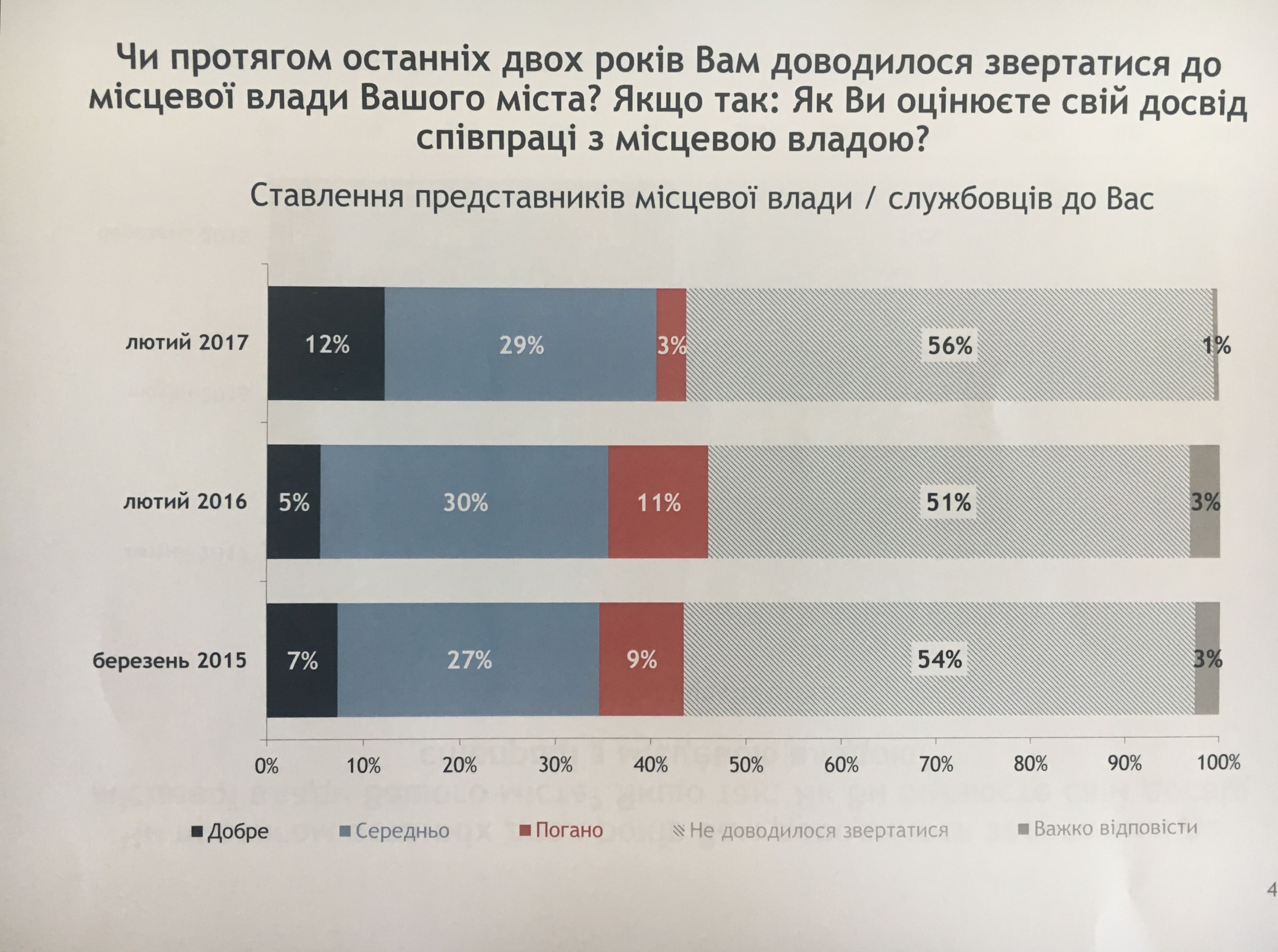 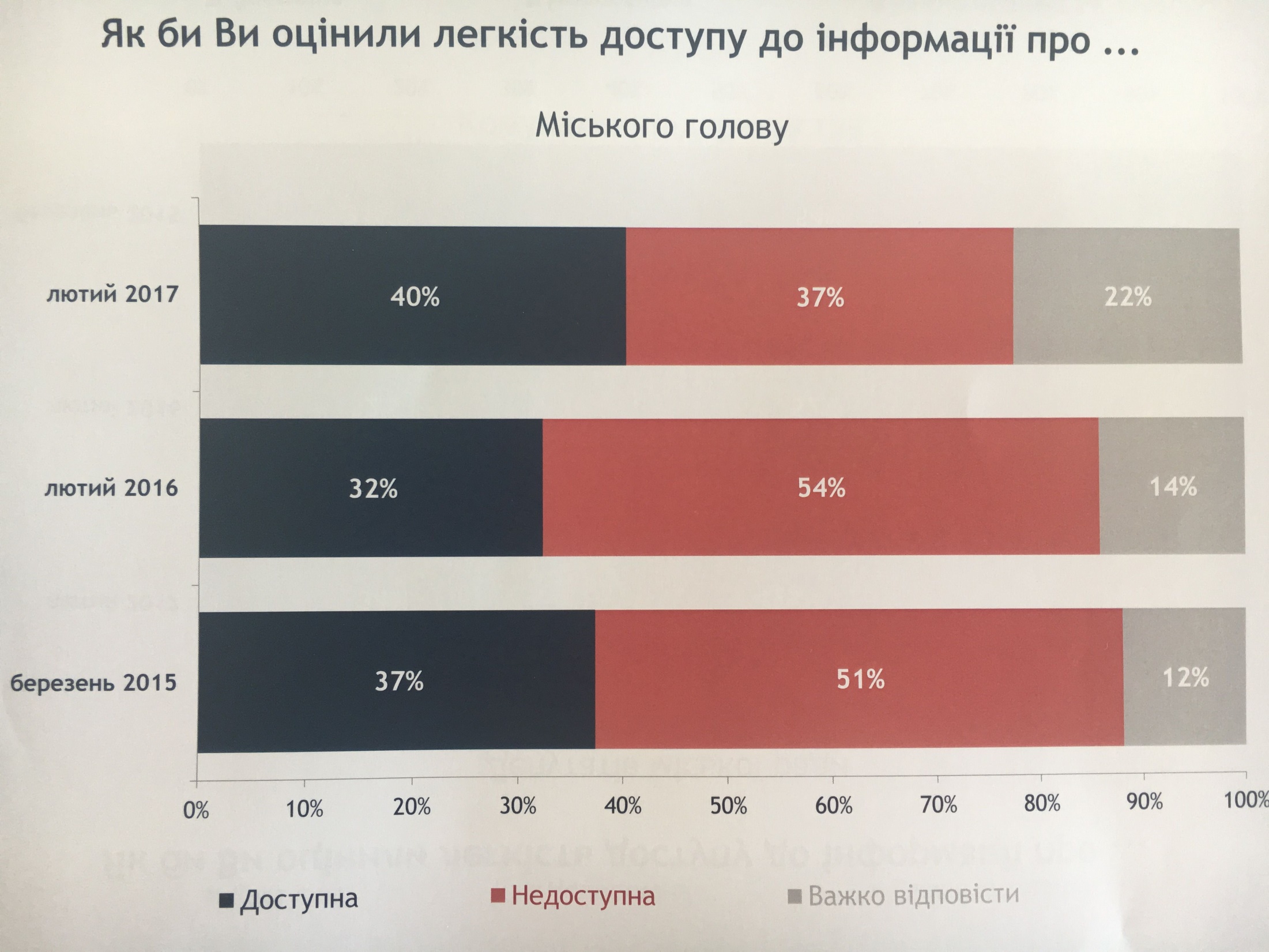 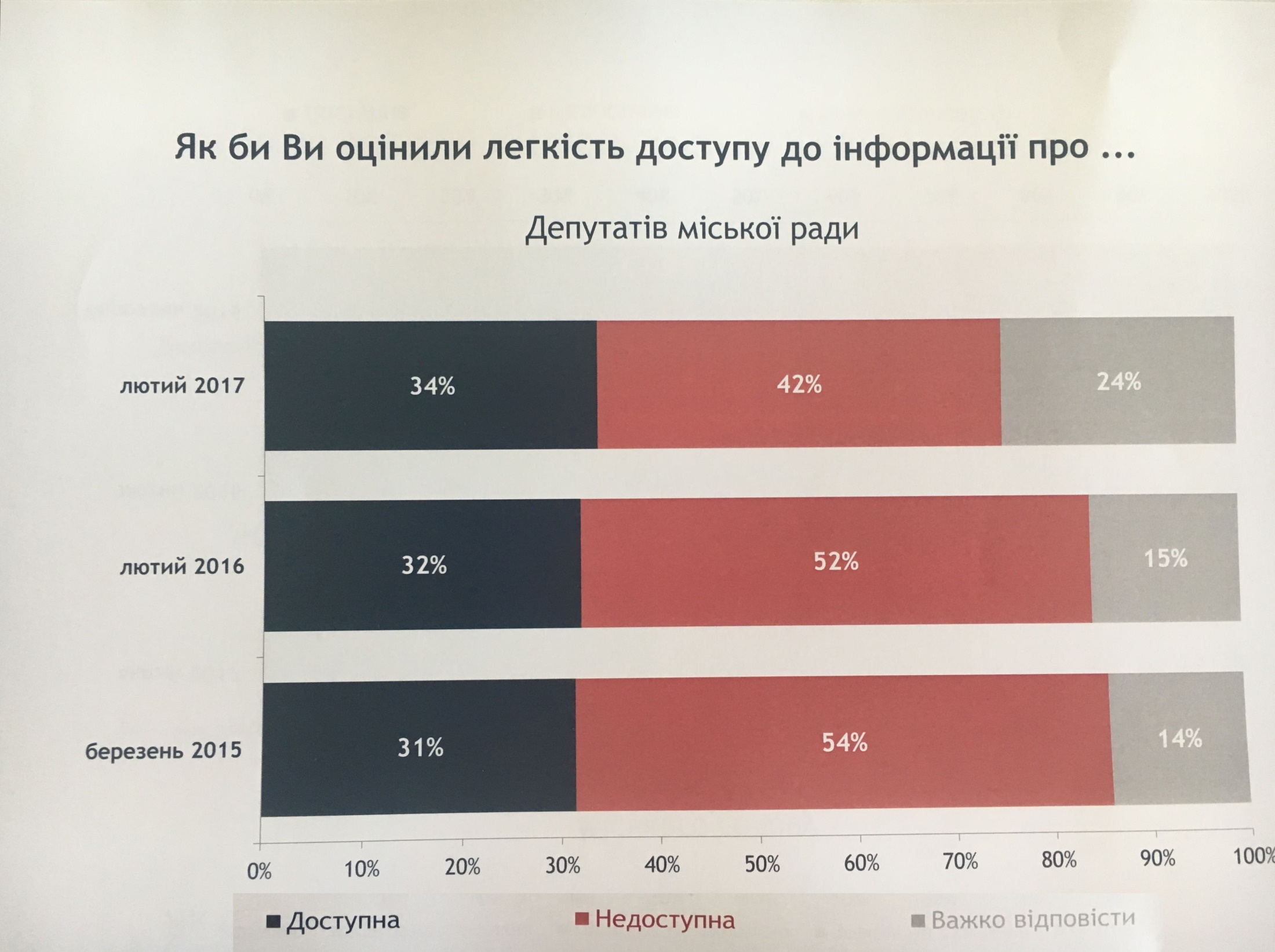 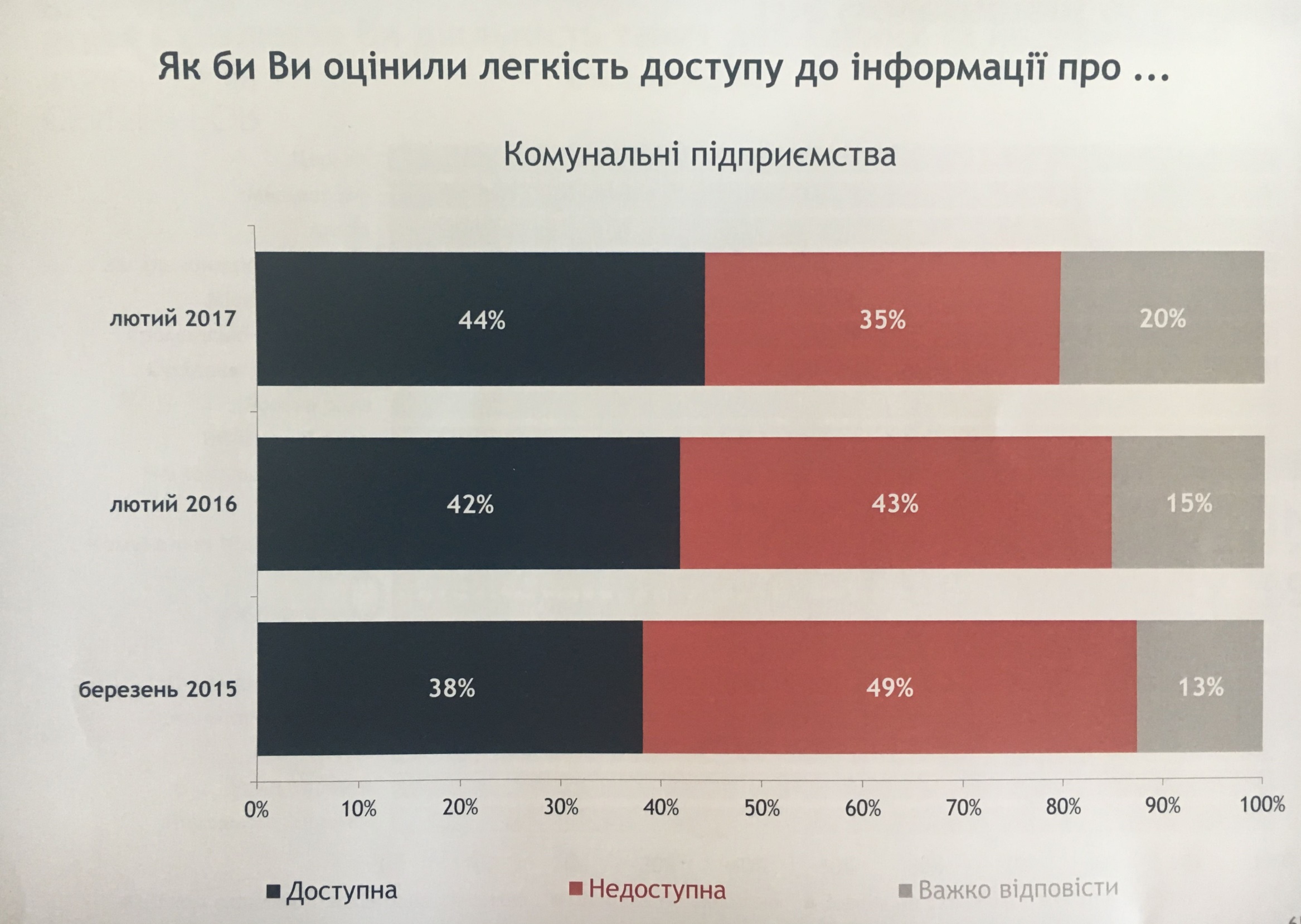 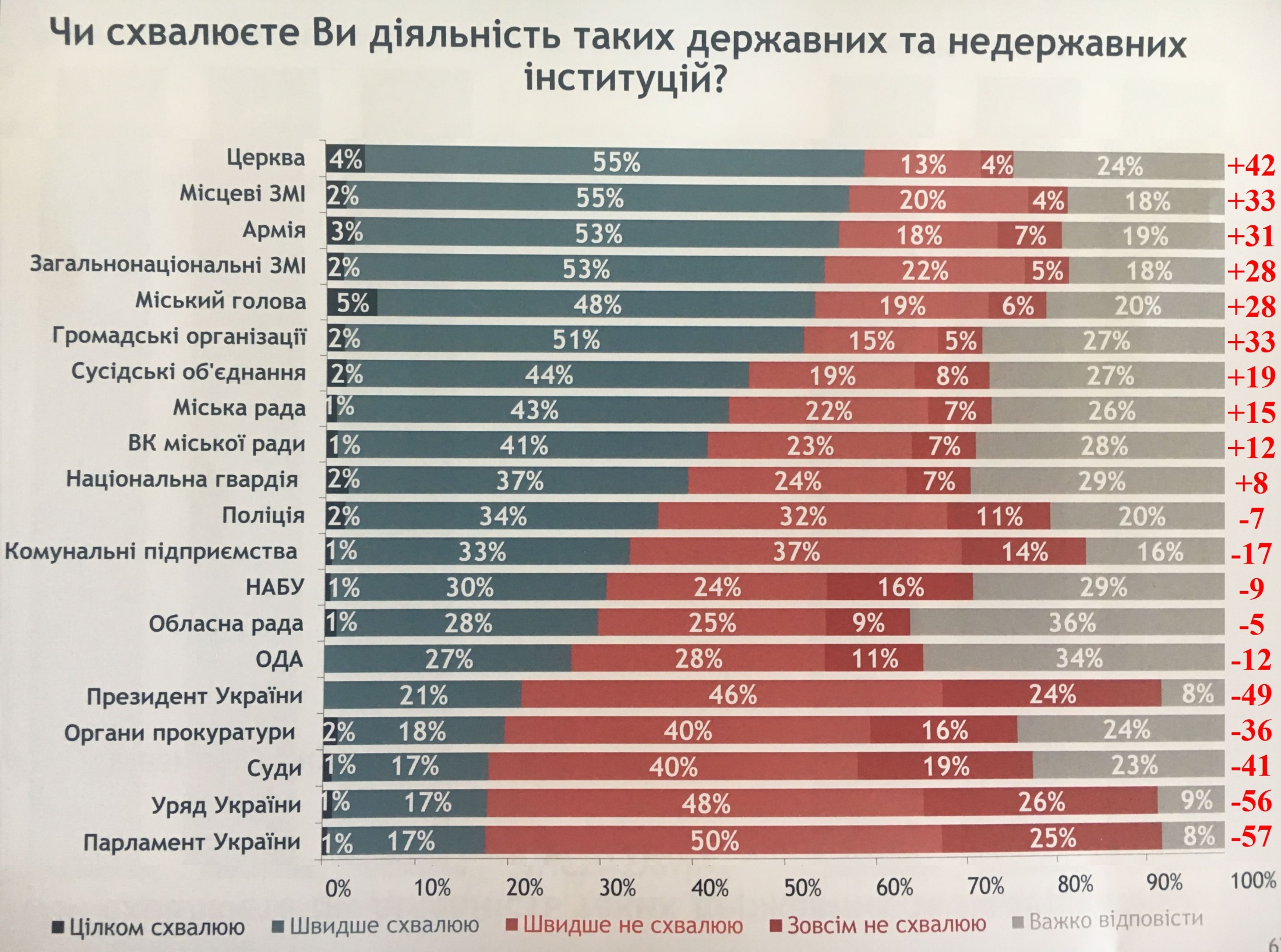 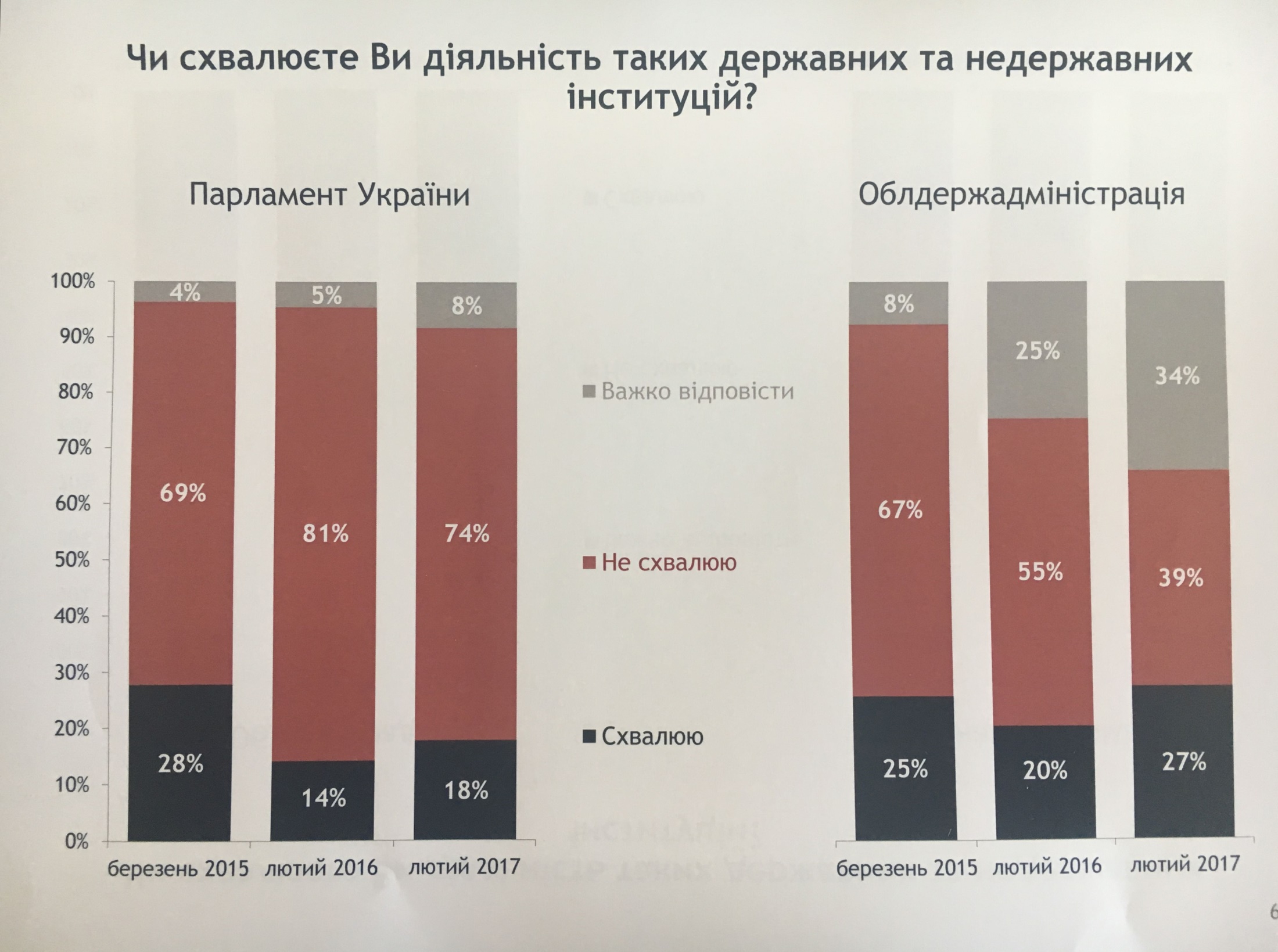 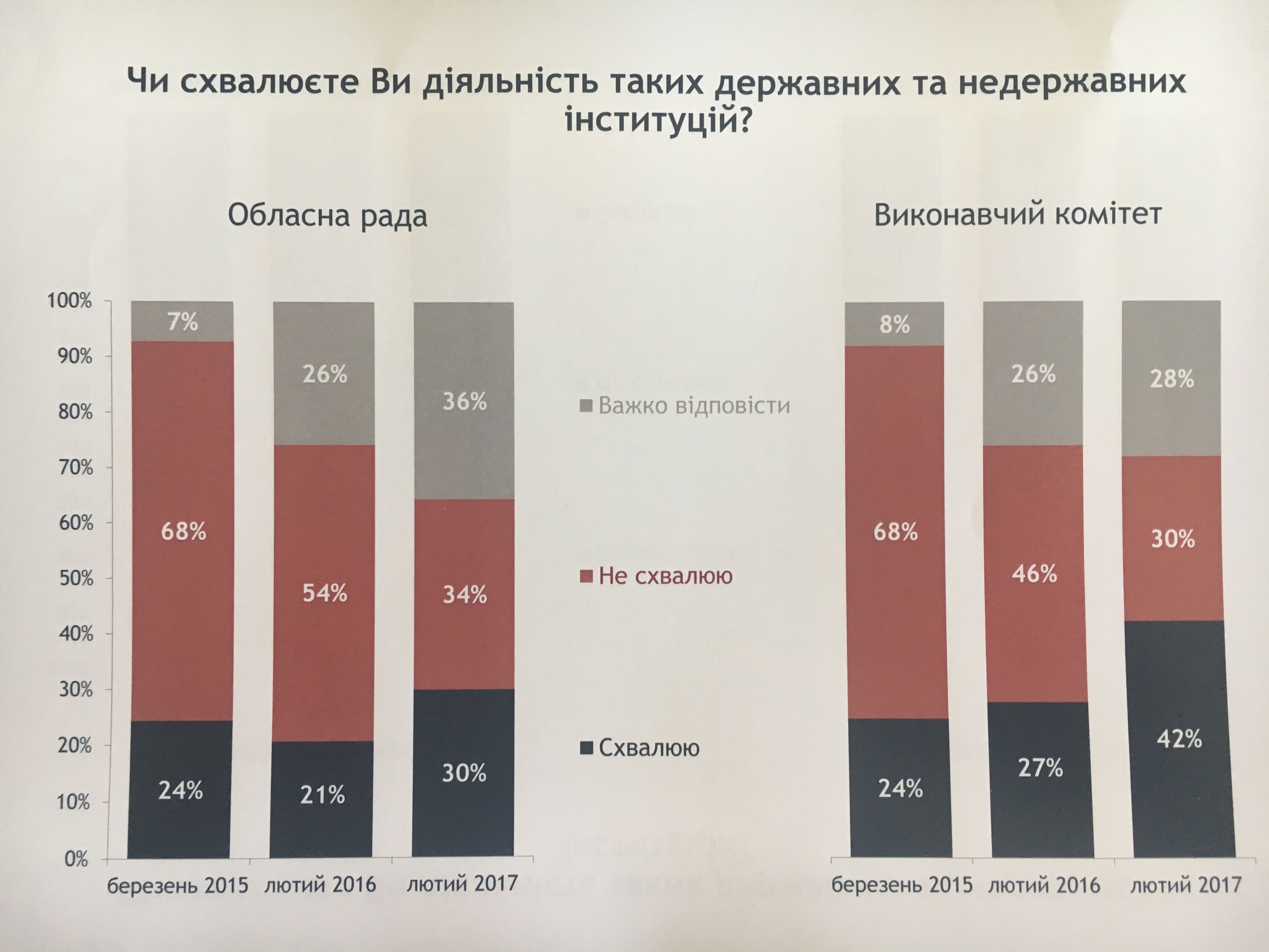 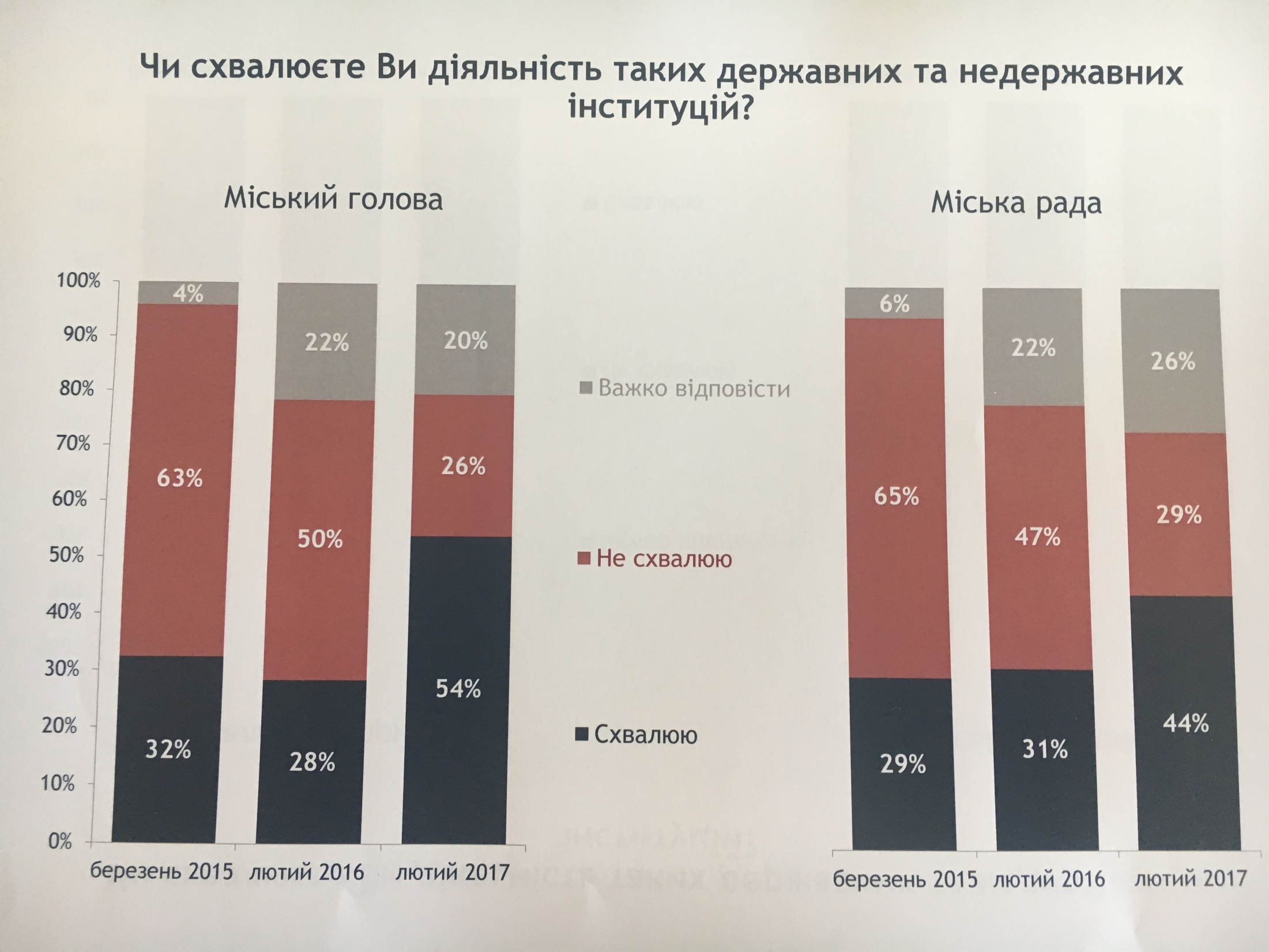 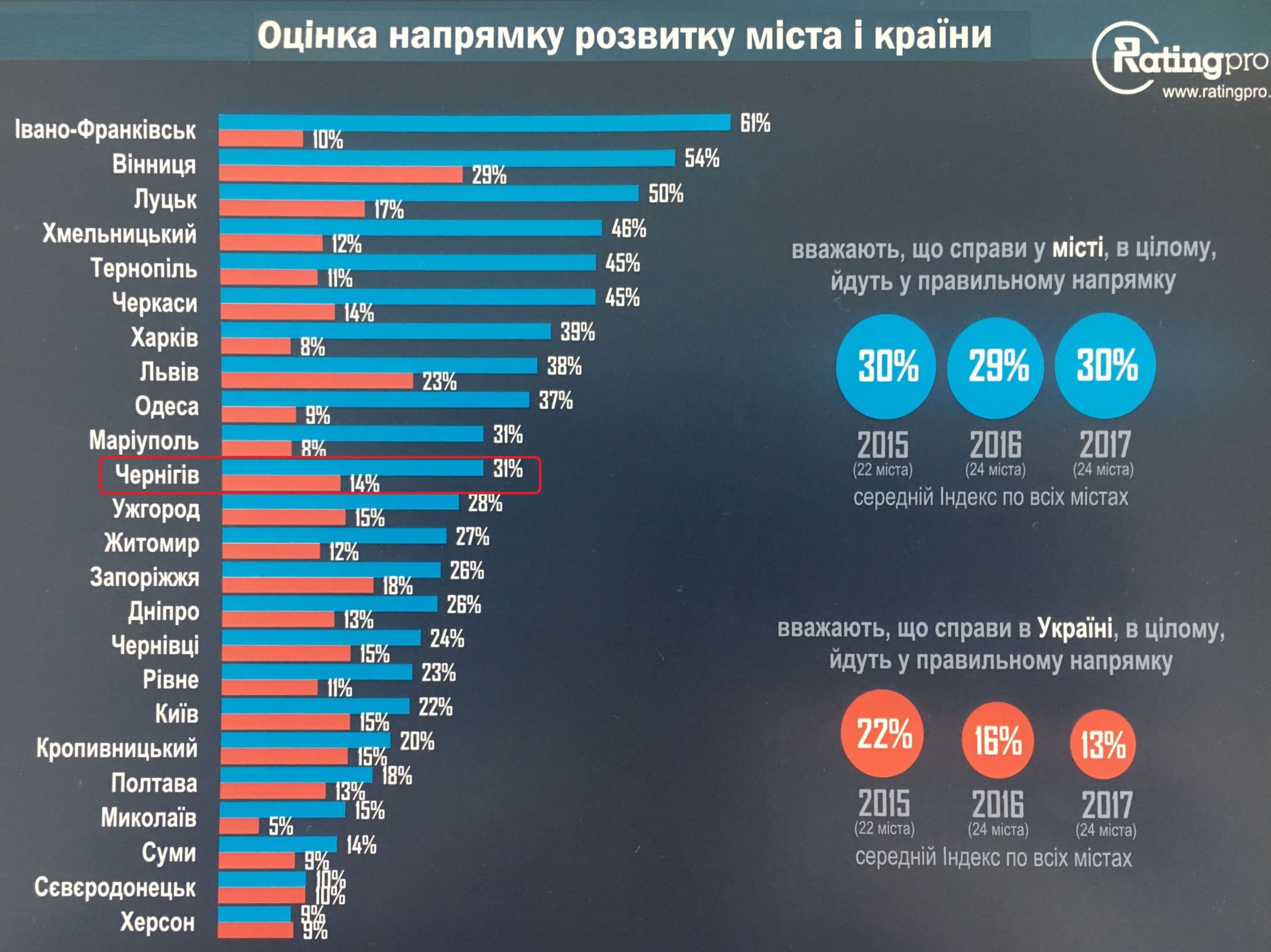 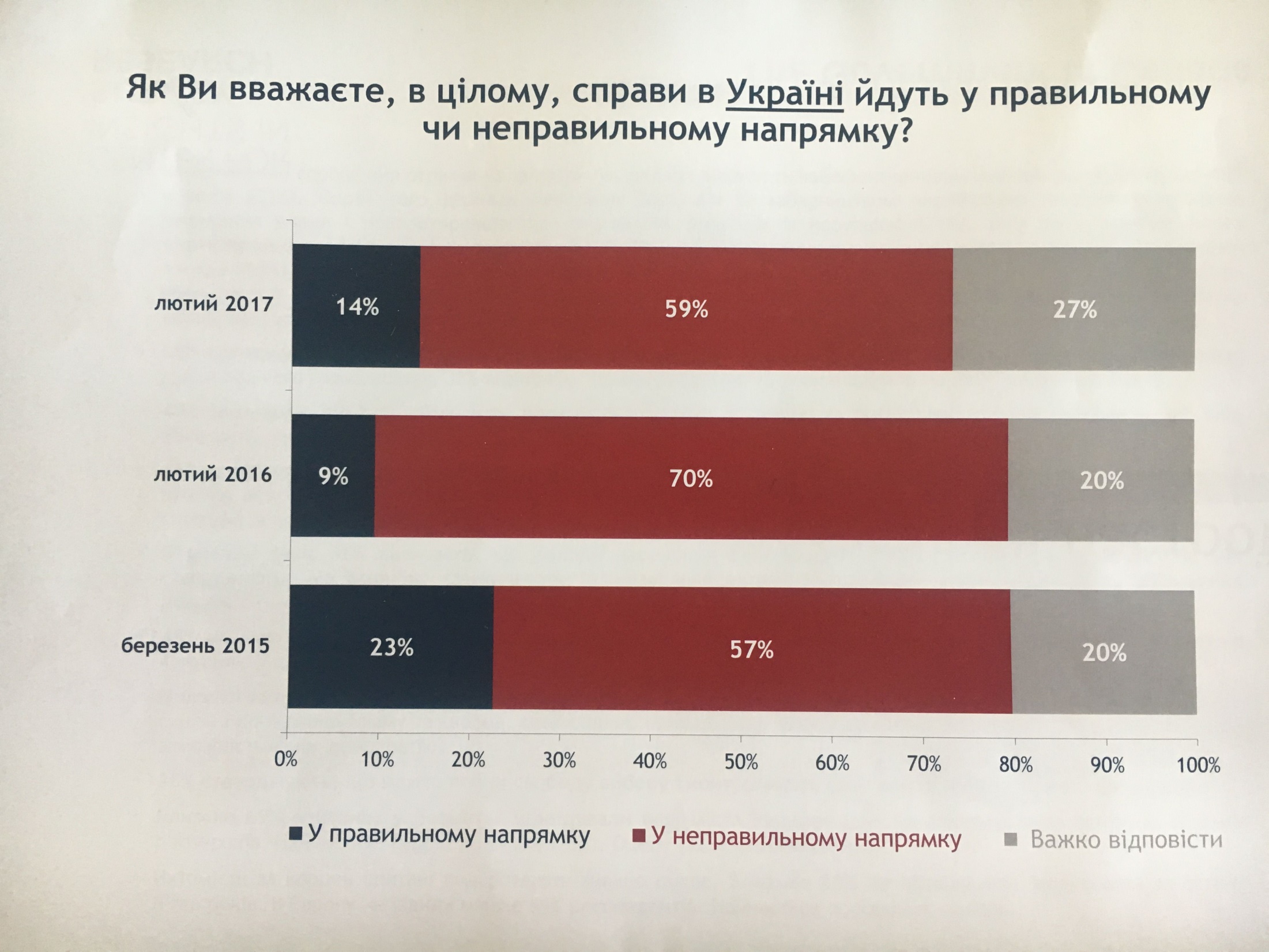 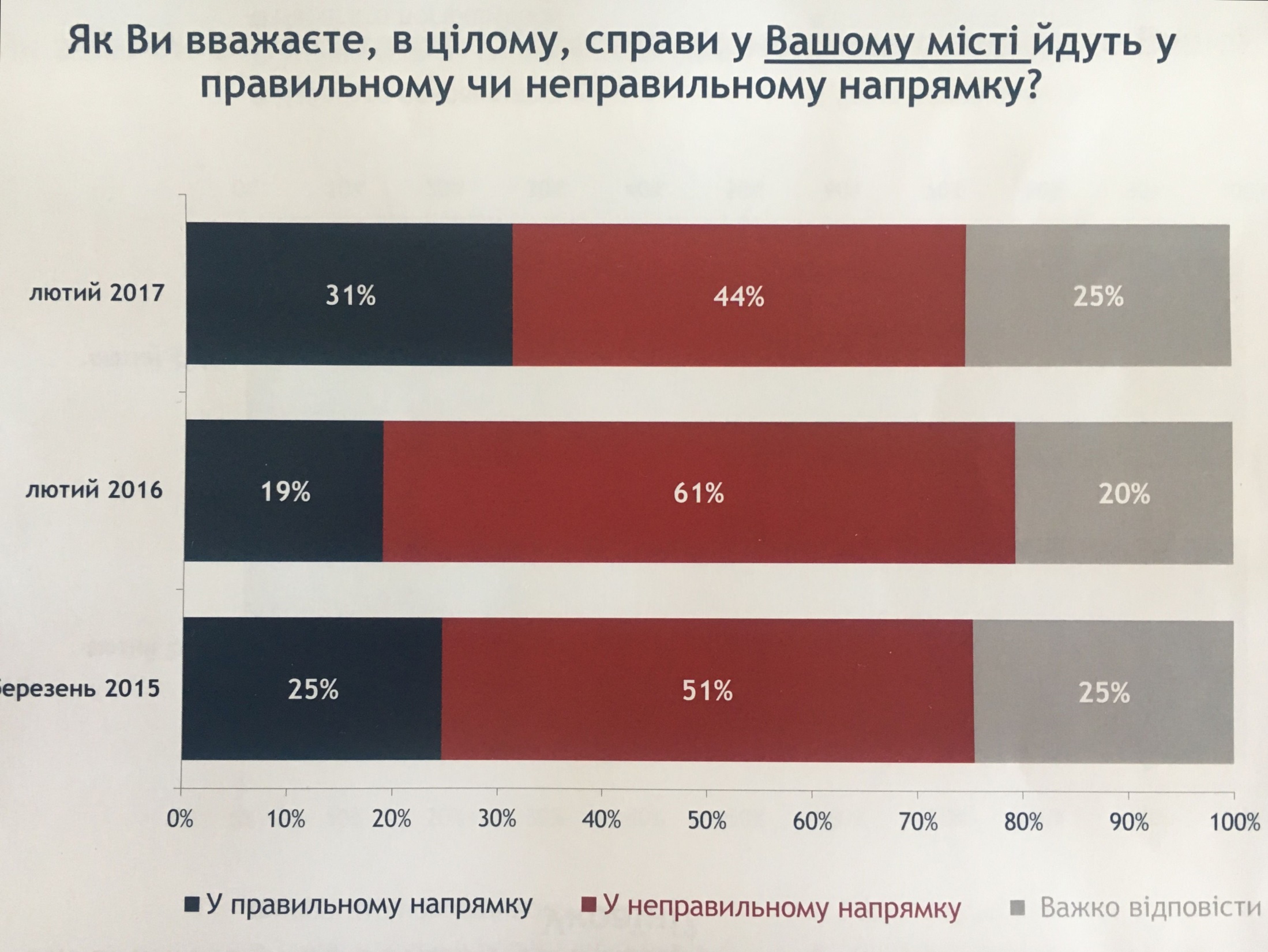 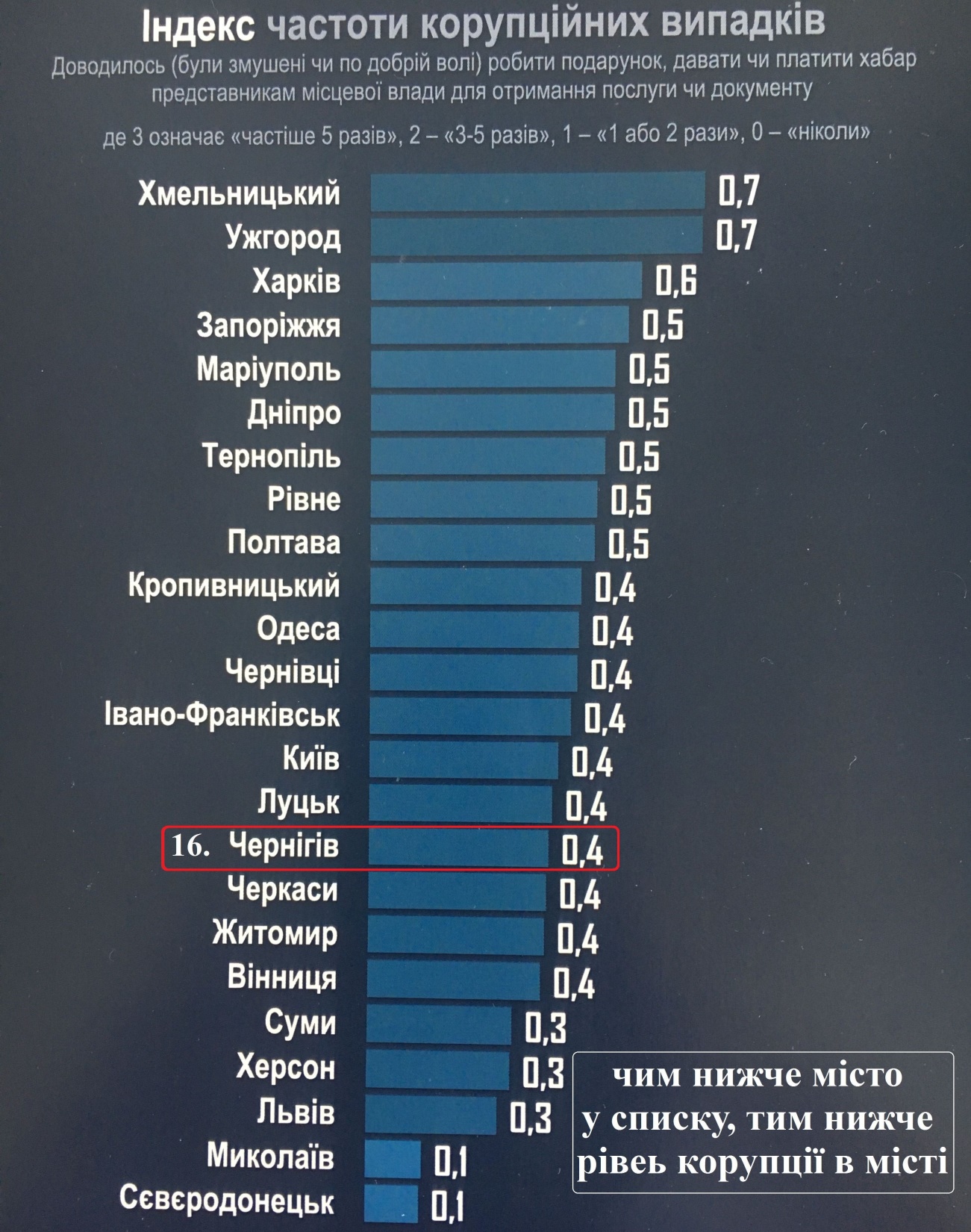 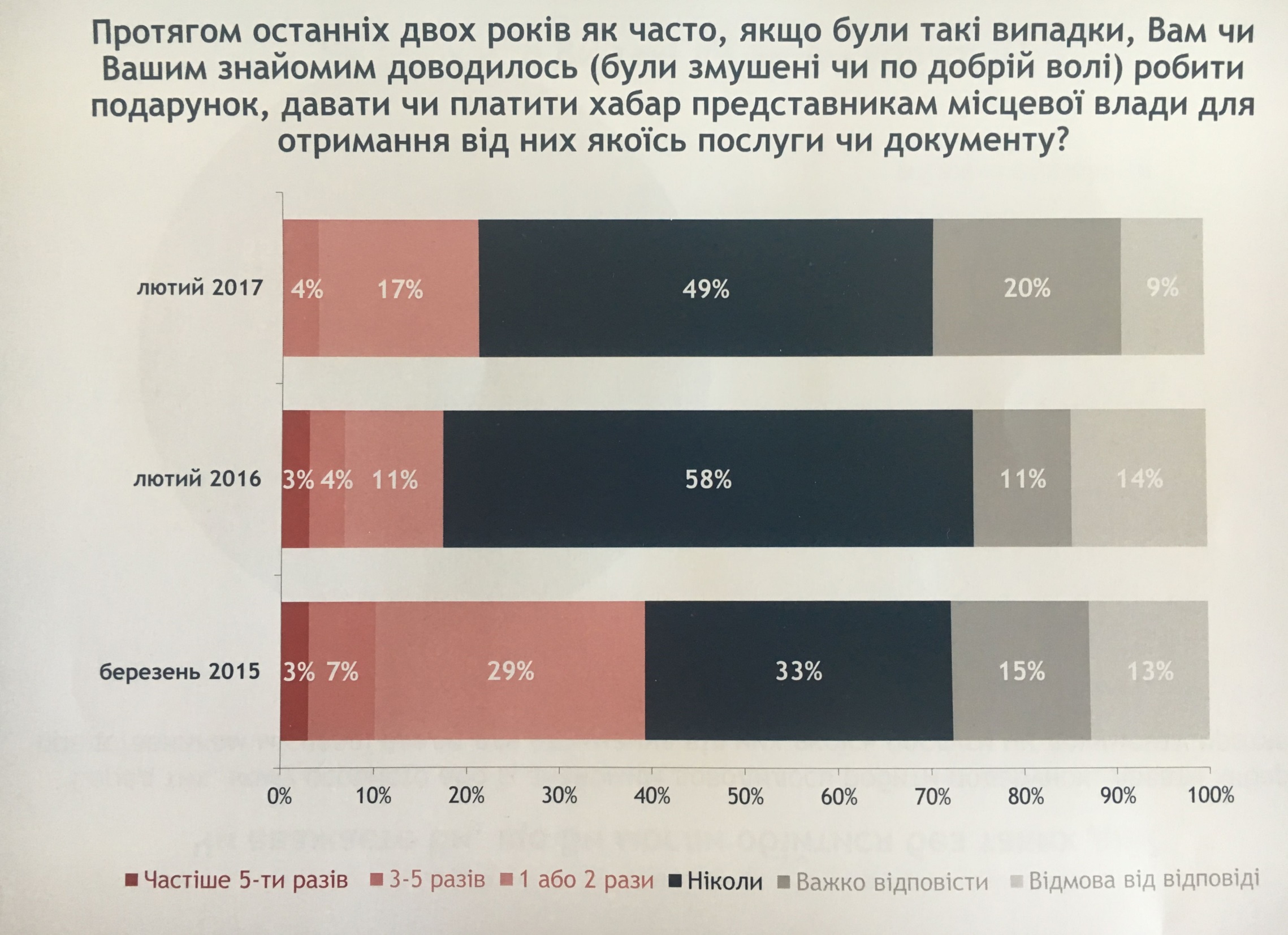 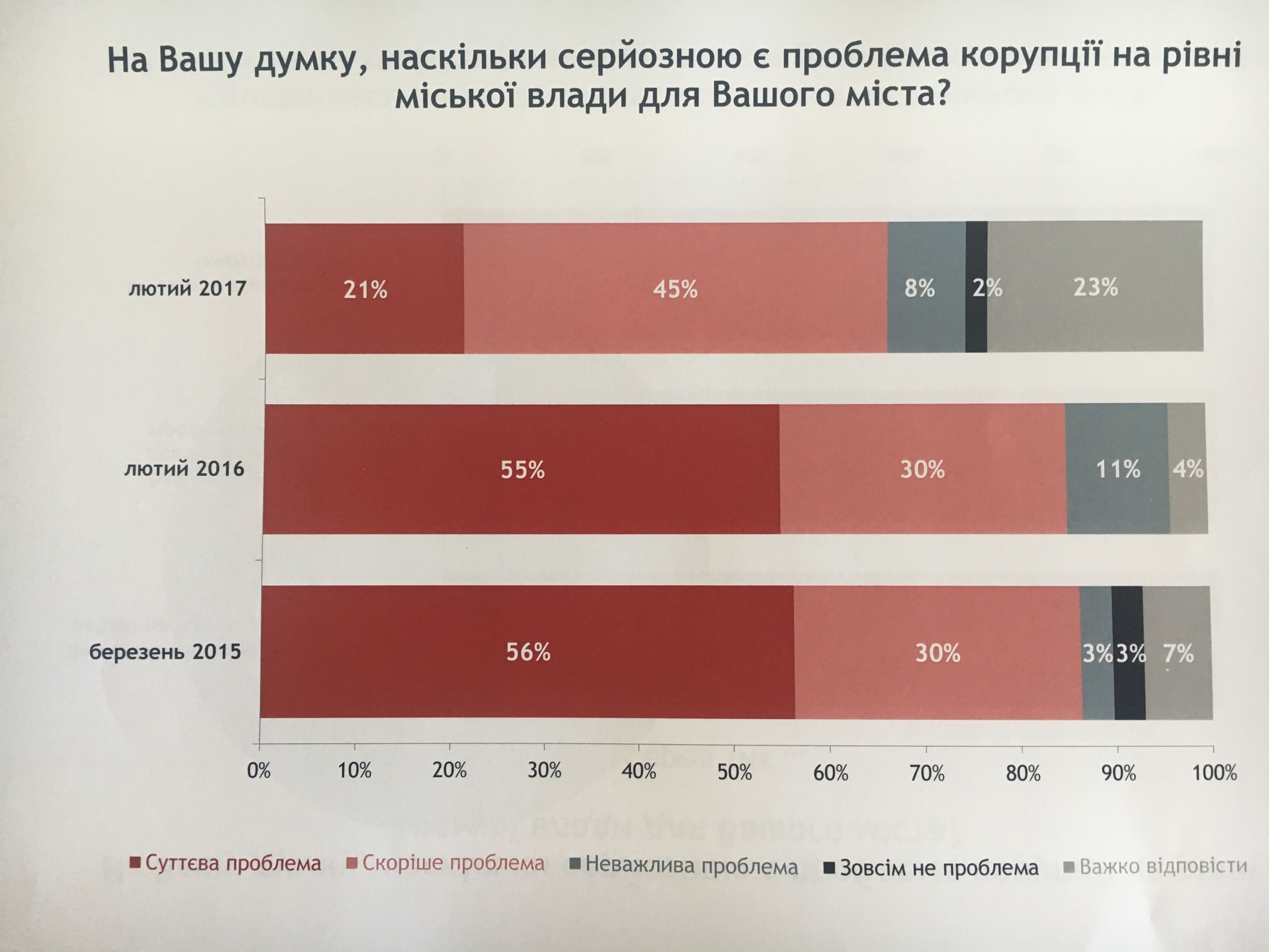 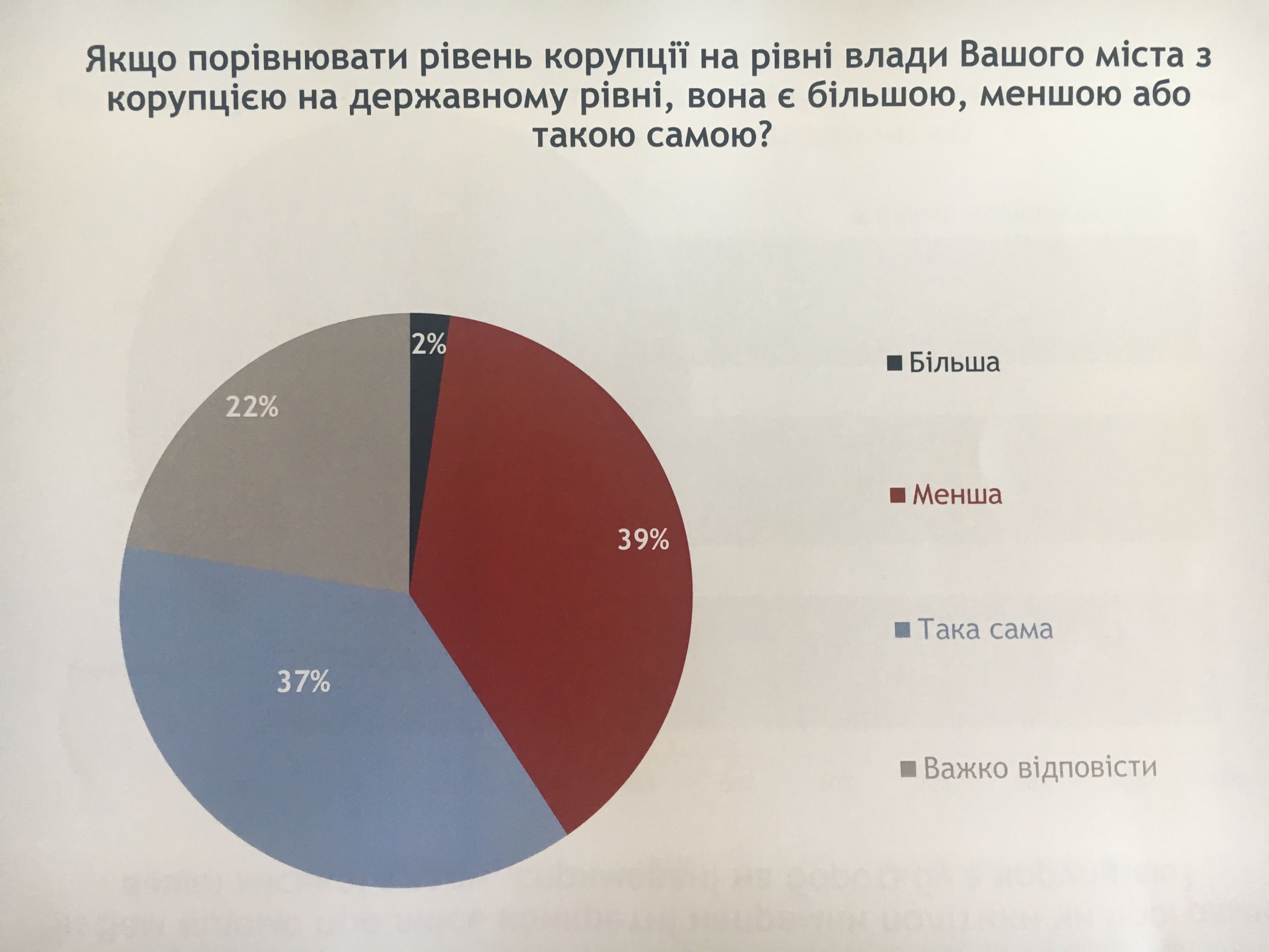 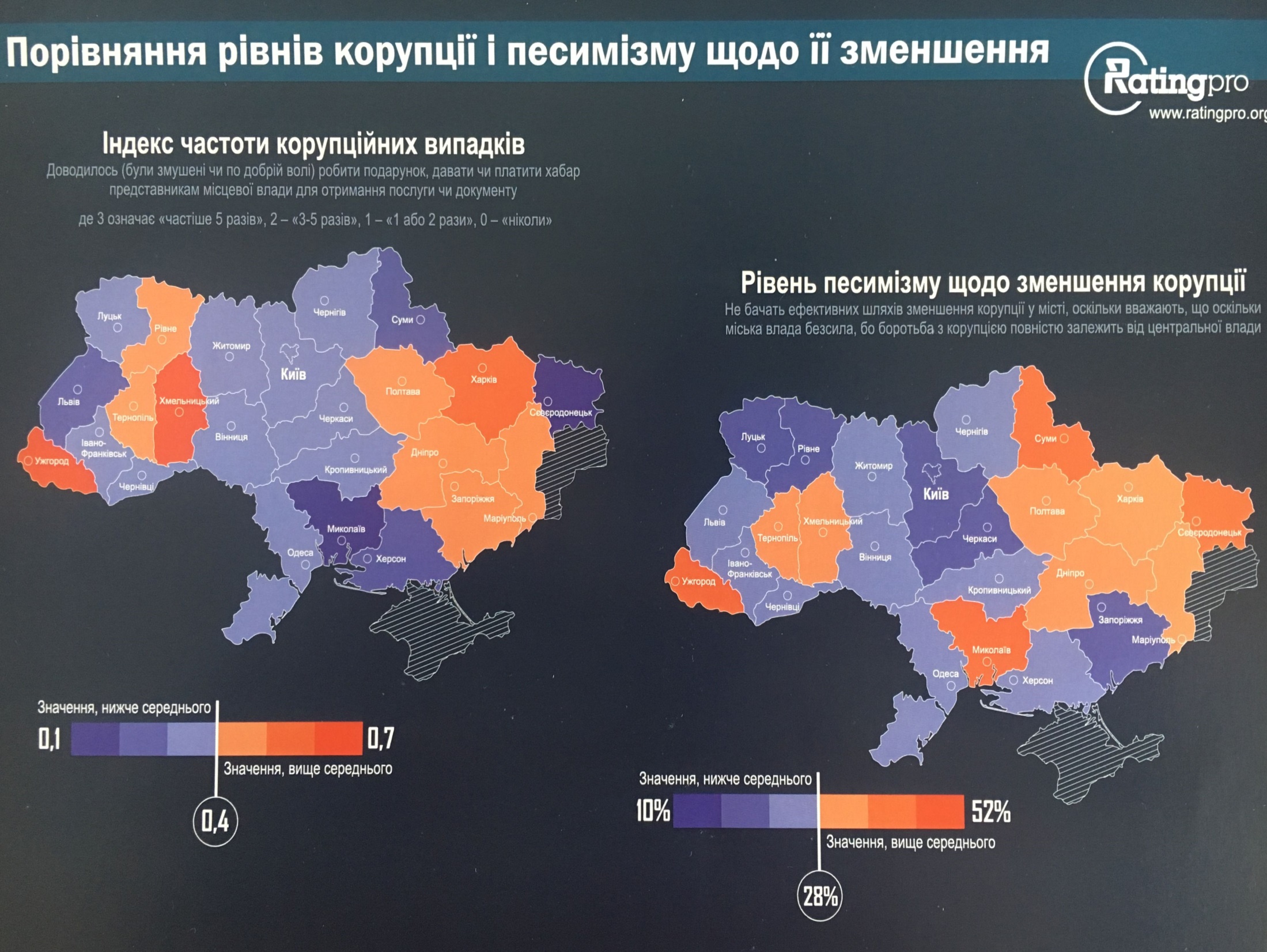 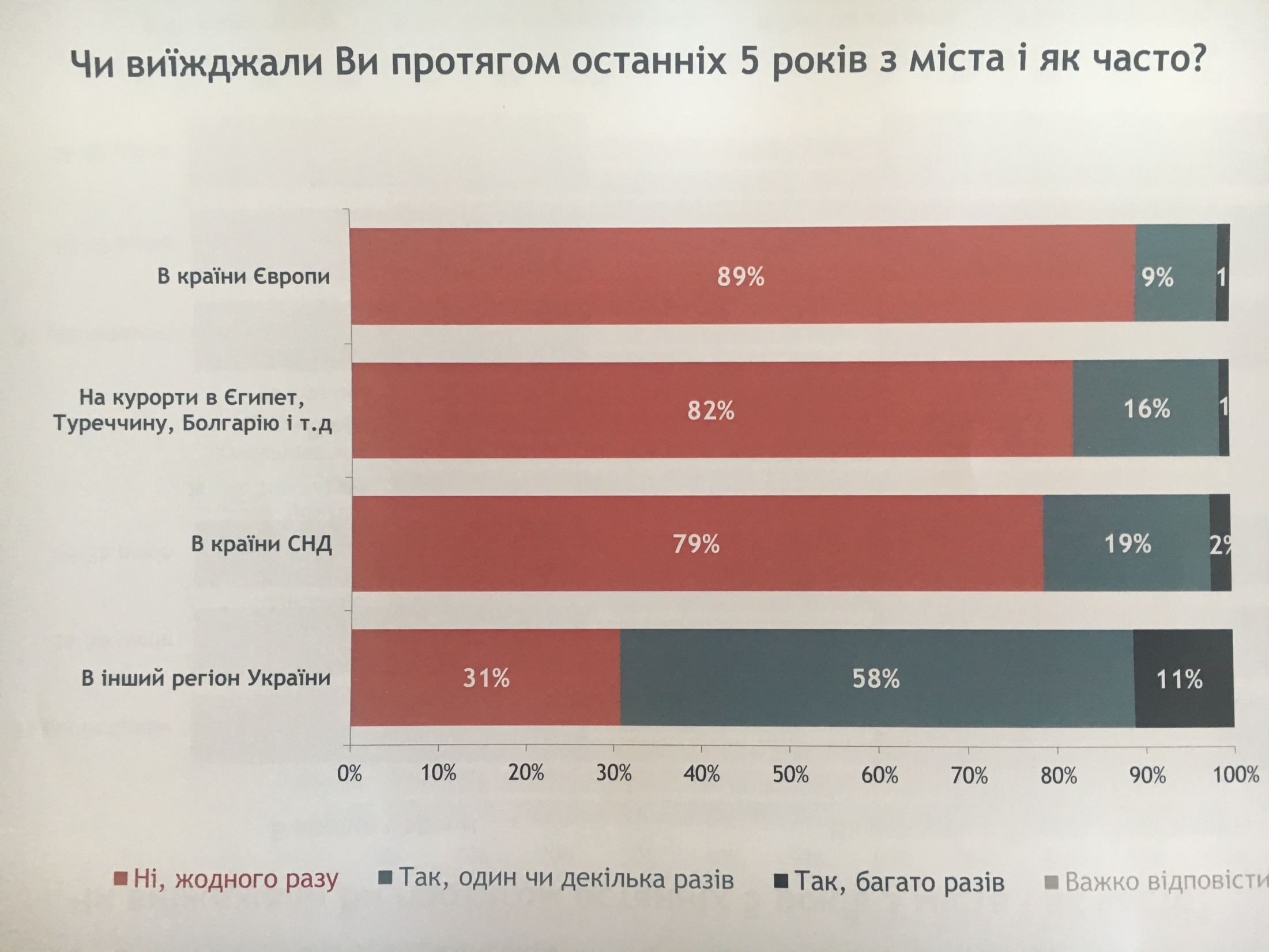 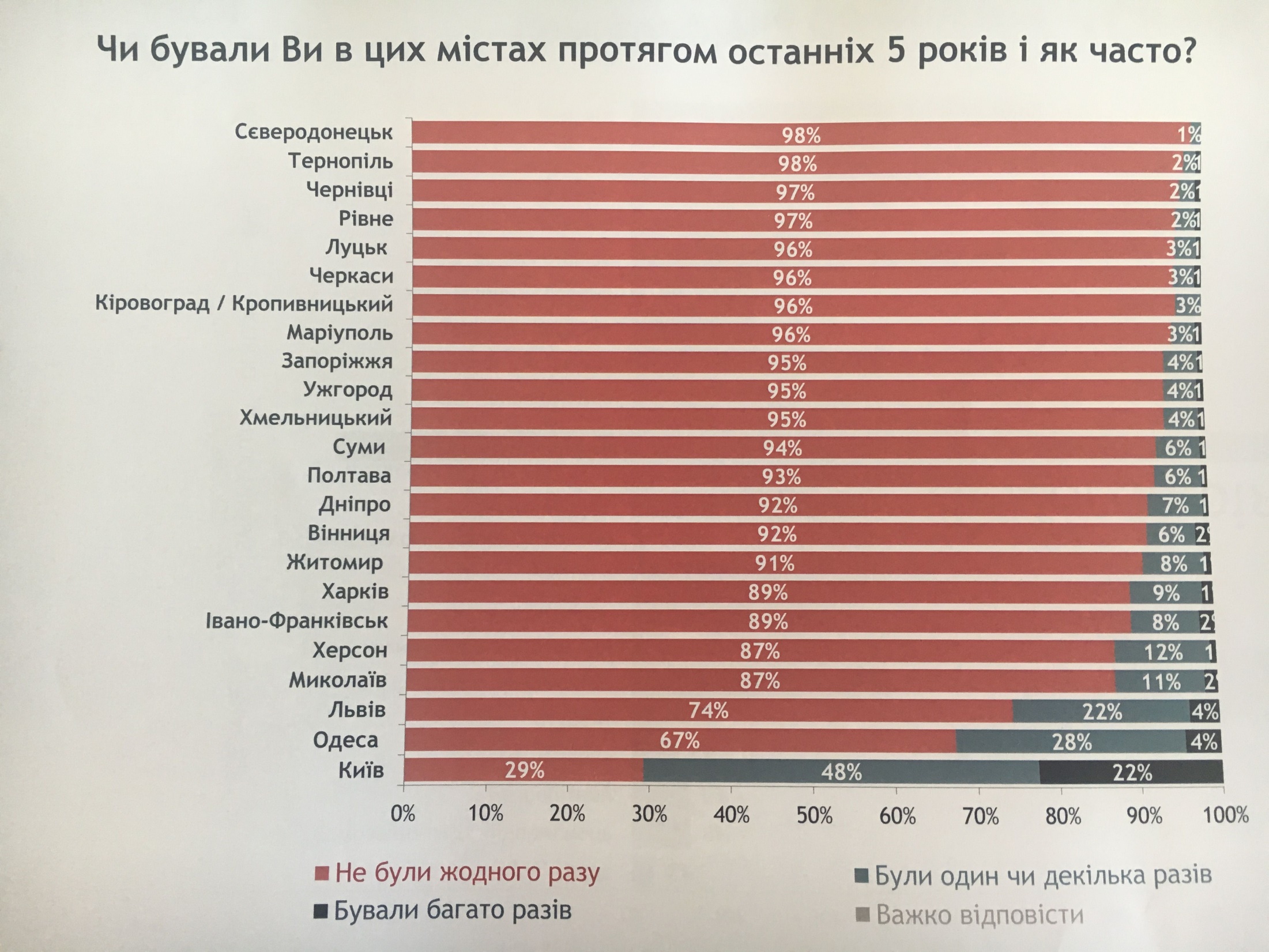 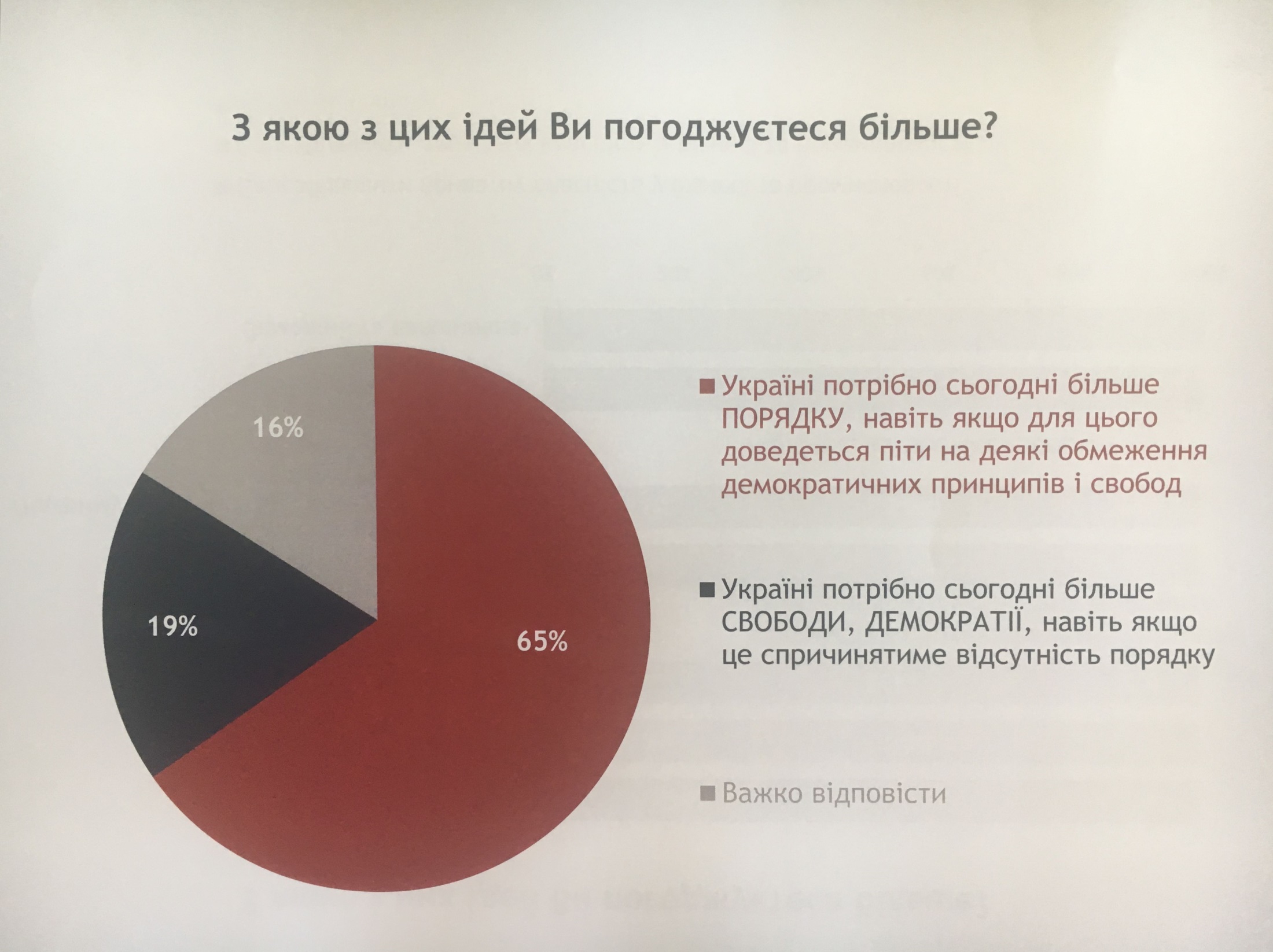 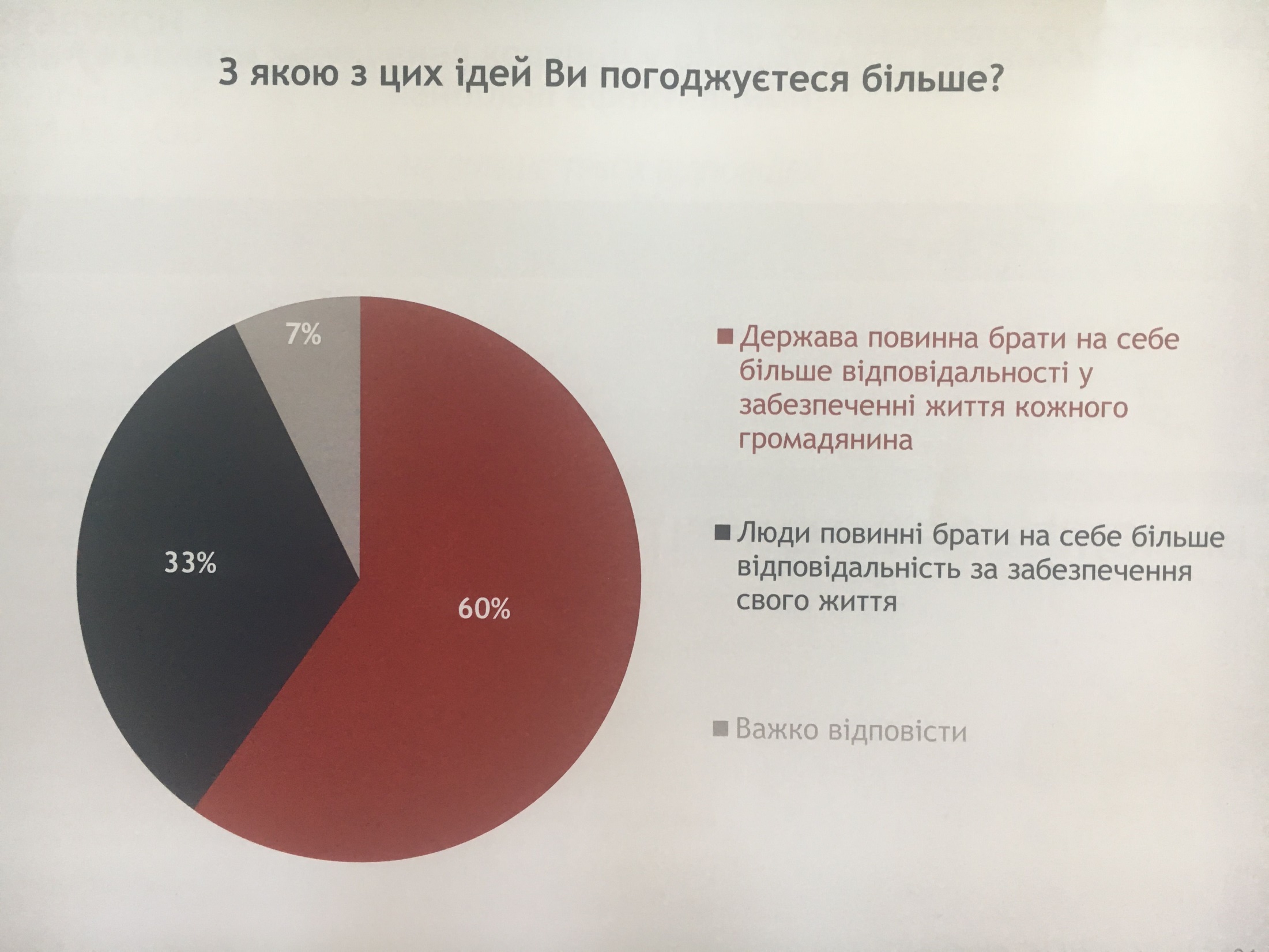 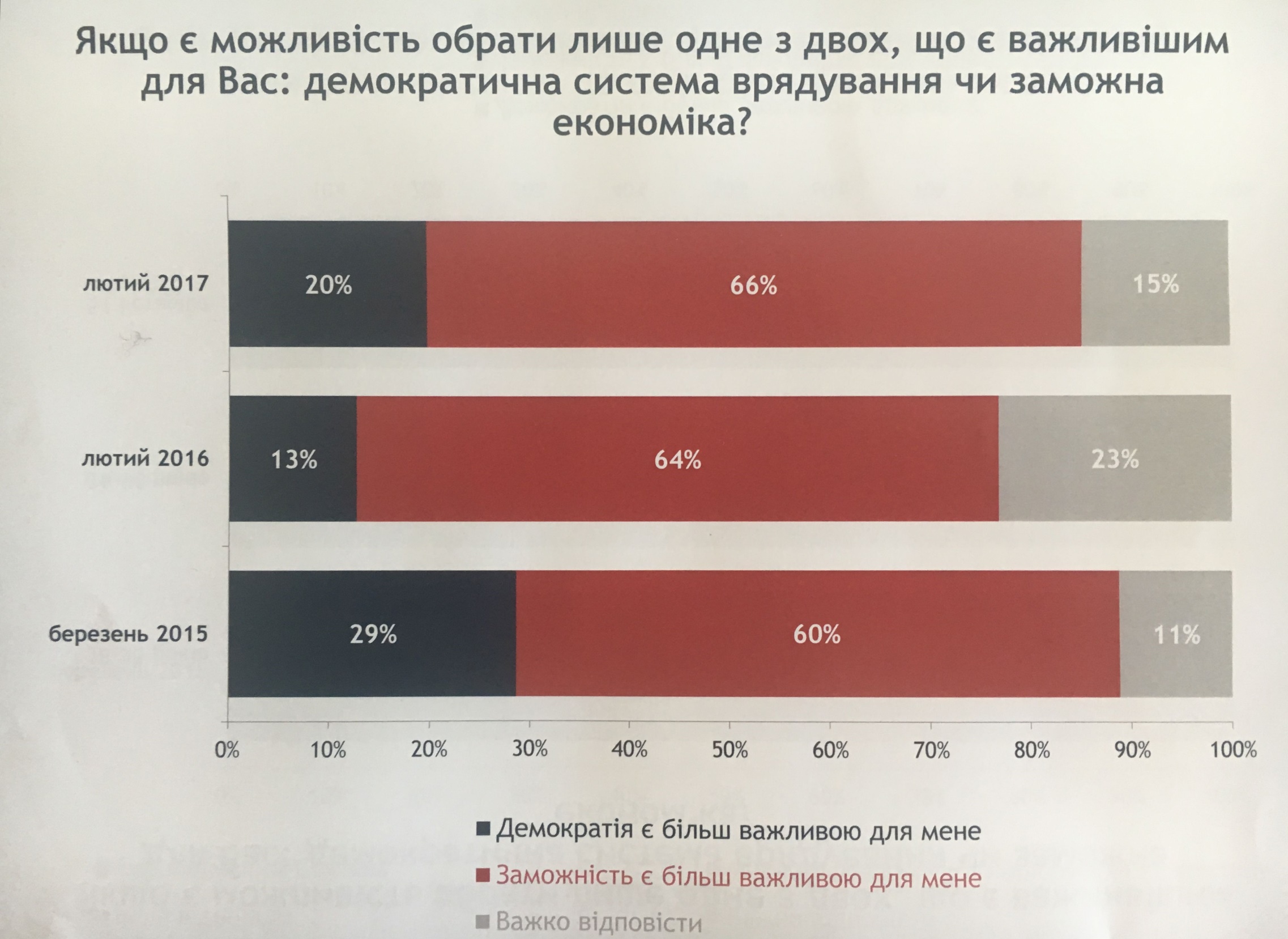 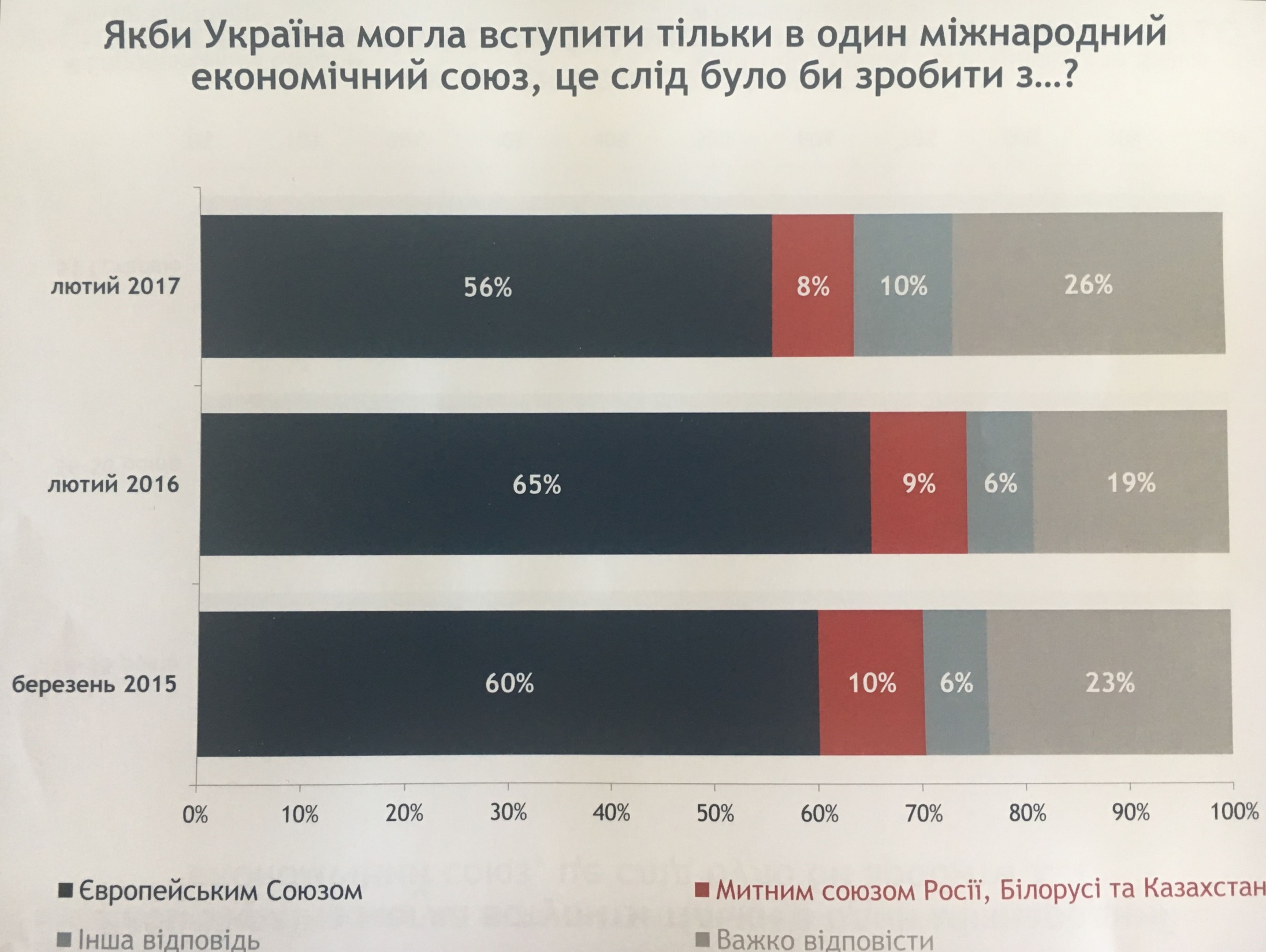 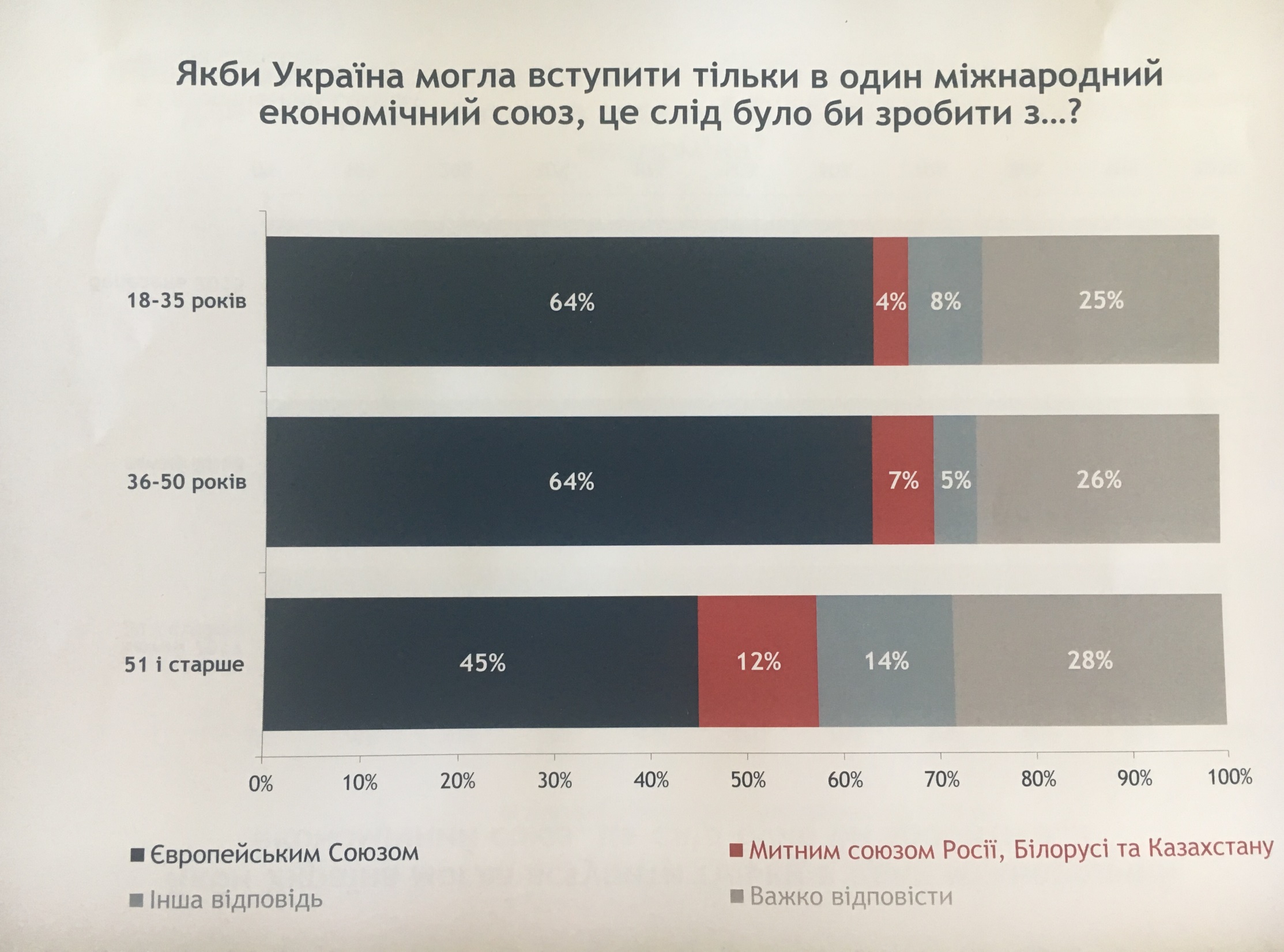 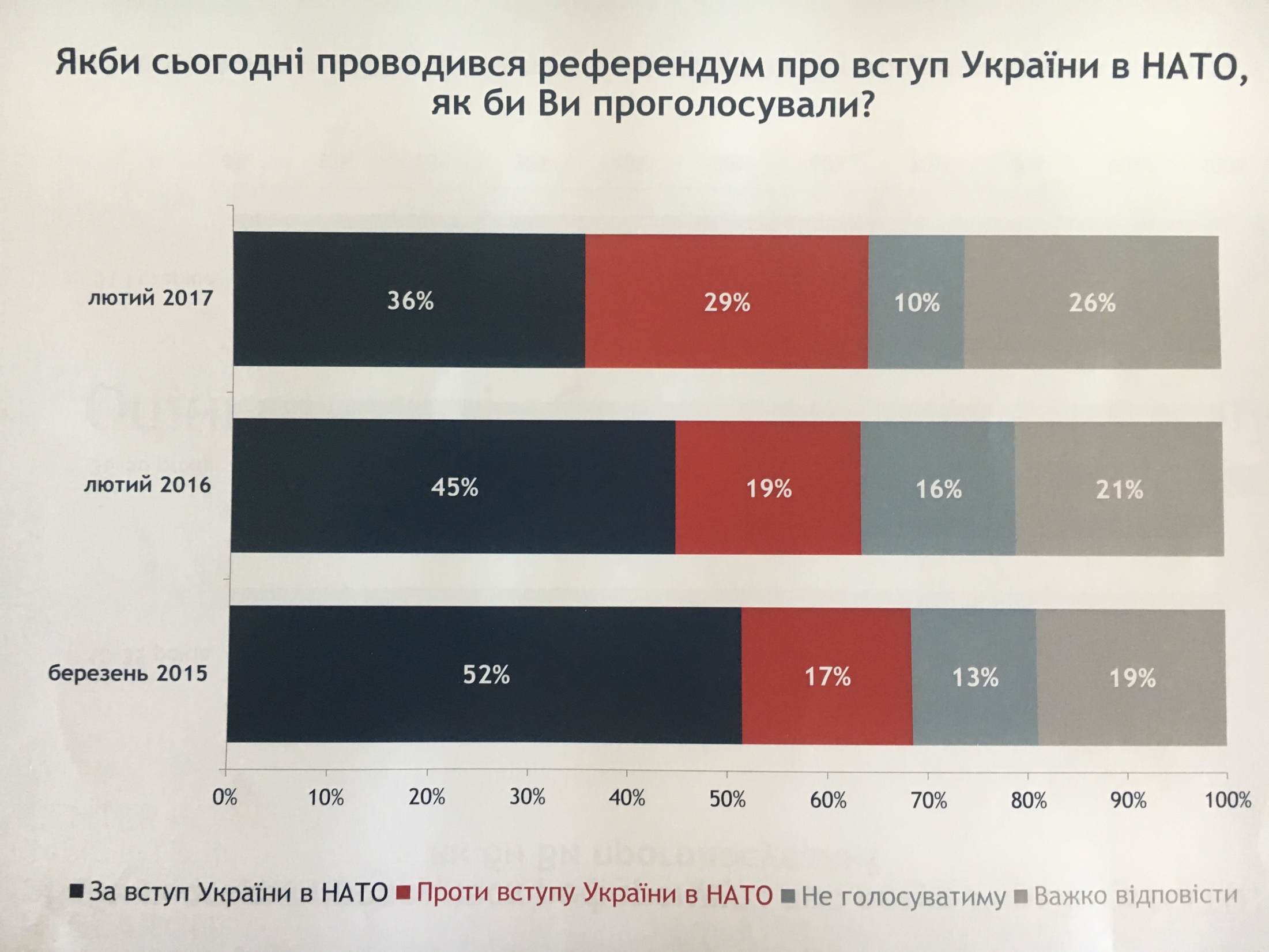 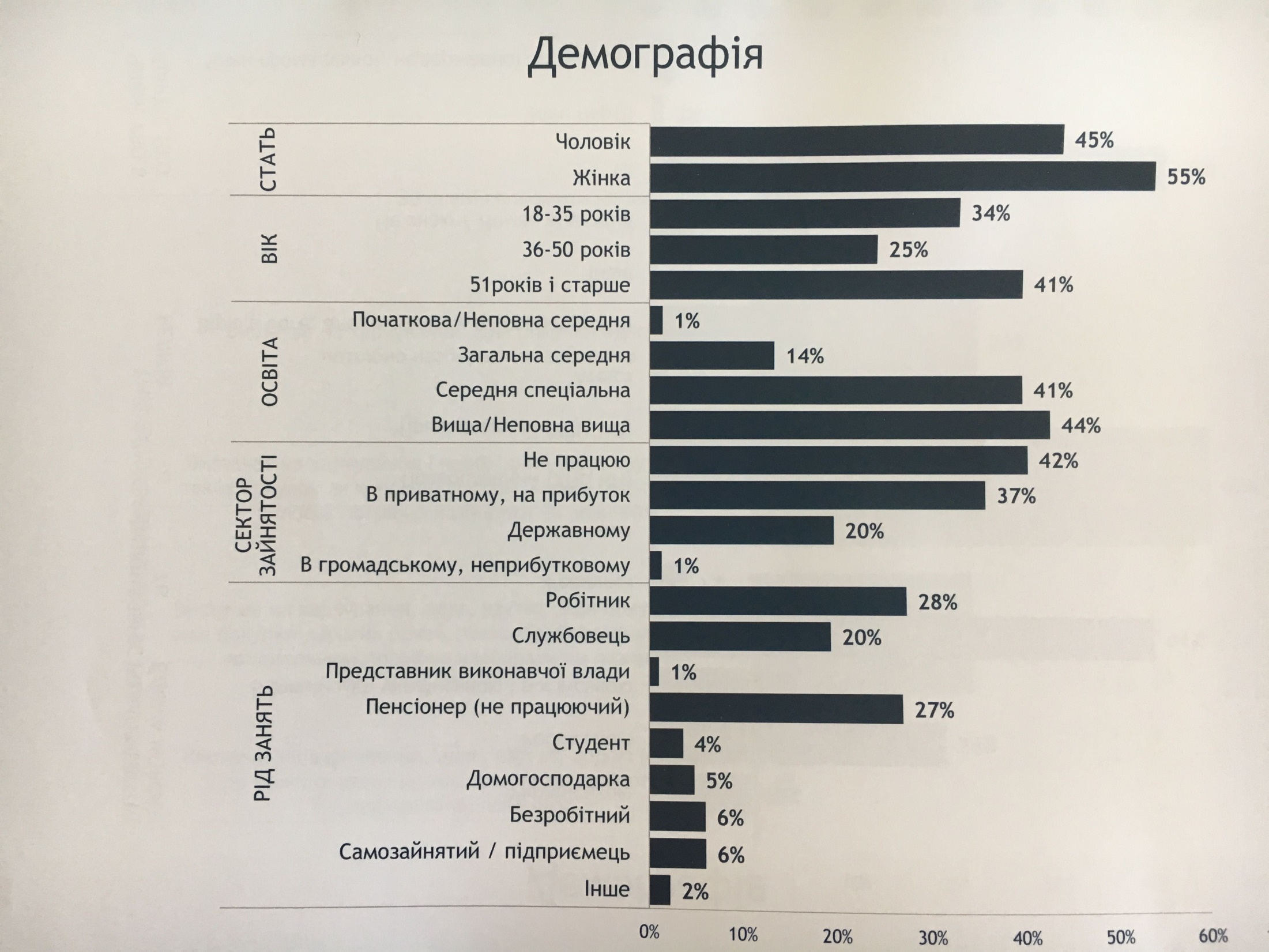 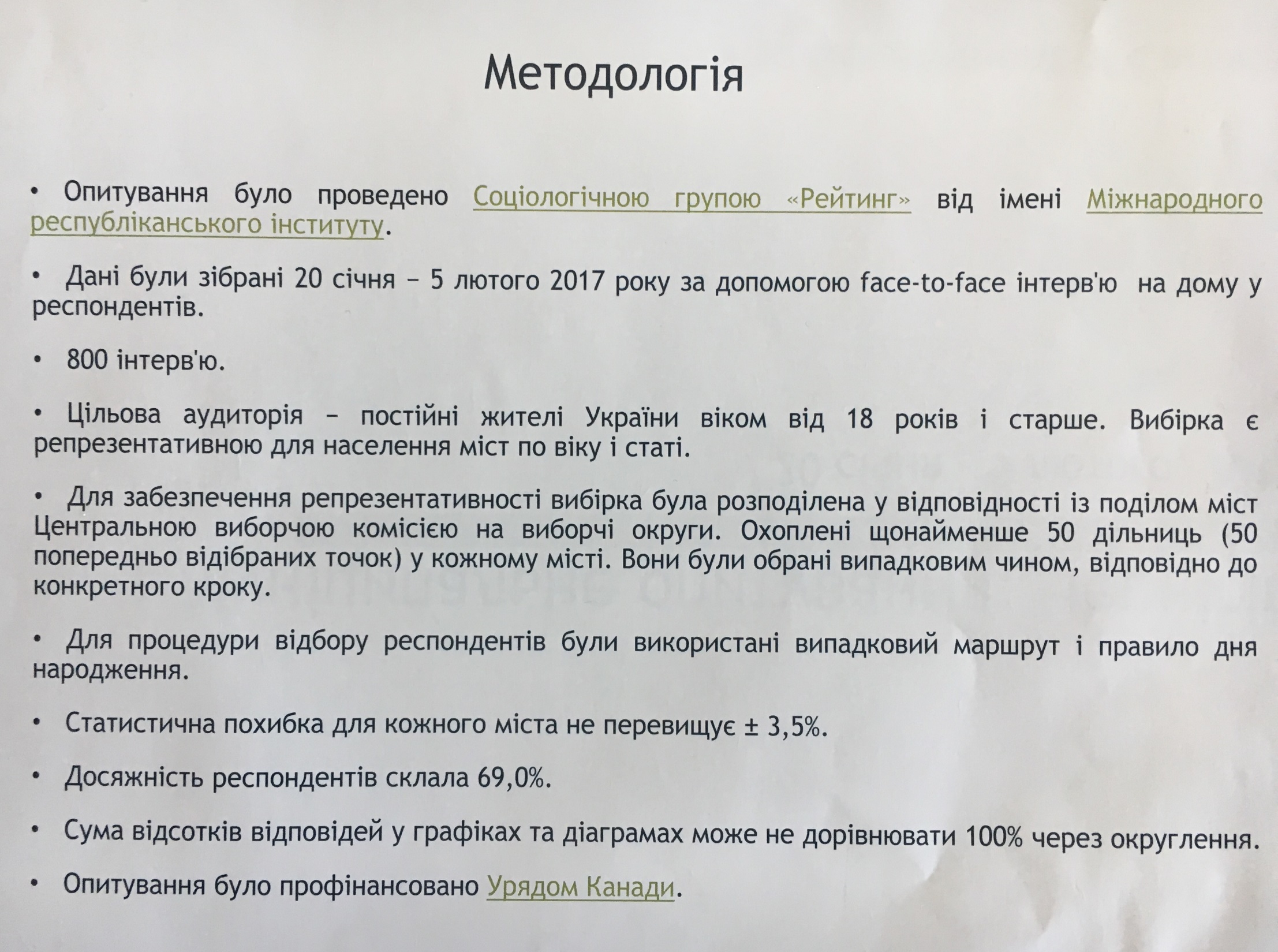